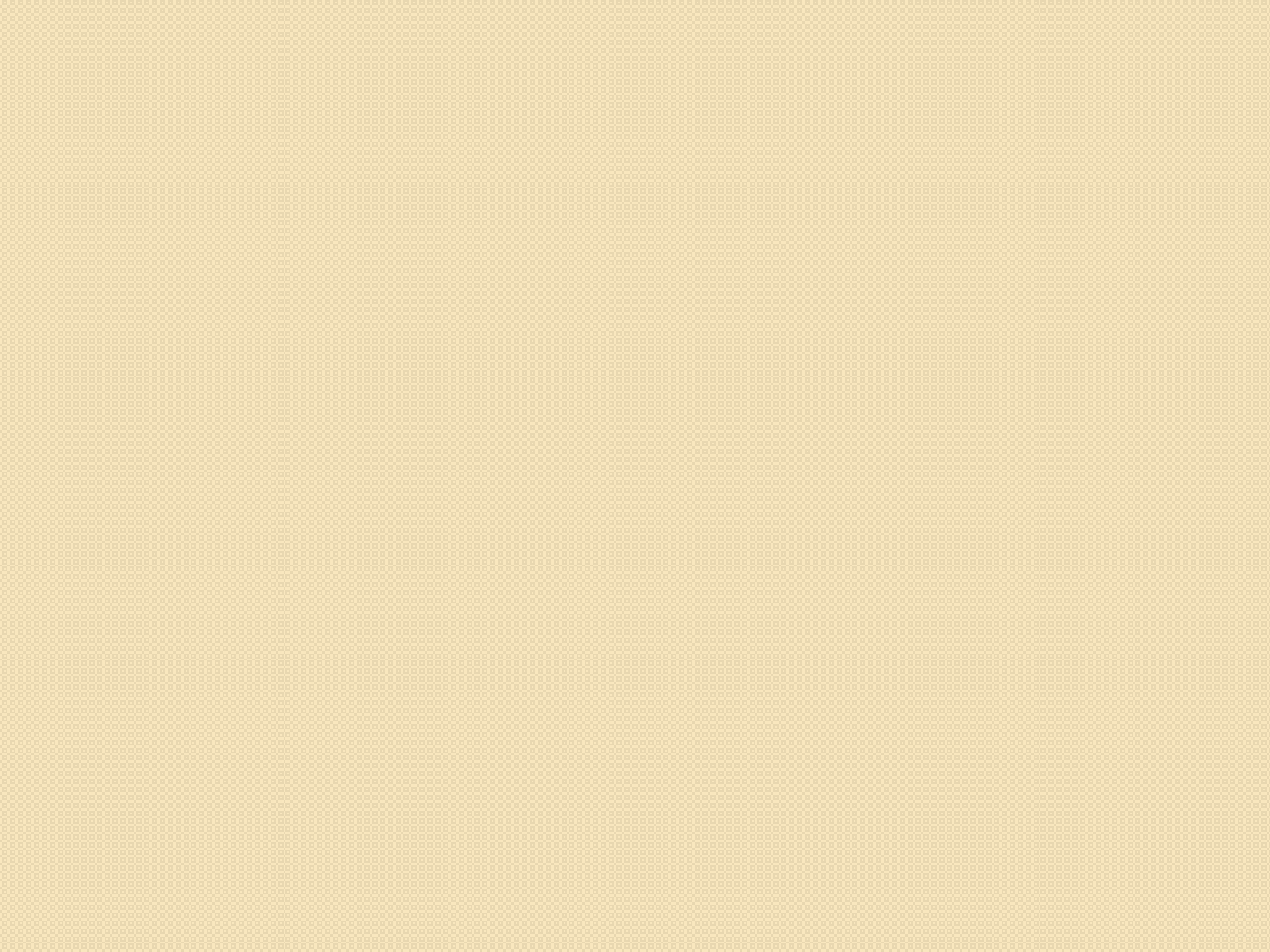 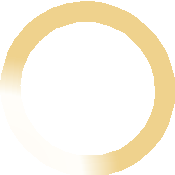 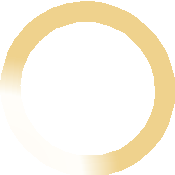 Zem a podnebné pásma
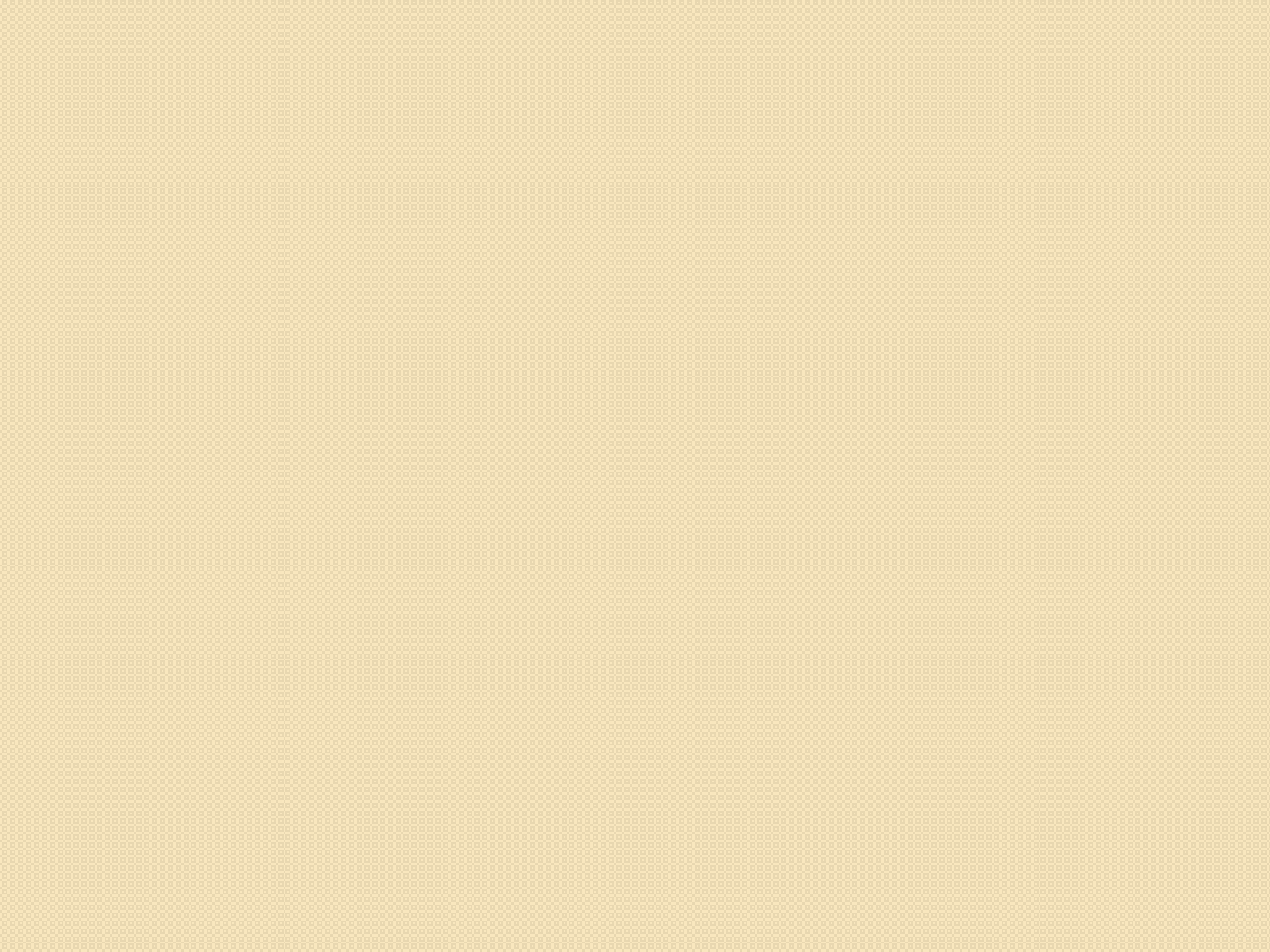 Zem a podnebné pásma
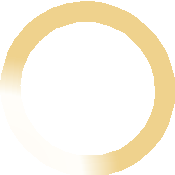 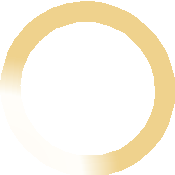 Podnebné pásma
Oblasti na zemskom povrchu s rovnakým charakterom makroklímy;
- usporiadané prevažne zonálne a vytvárané spolupôsobením hlavných
klimatických faktorov, najmä slnečného žiarenia a všeobecnej cirkulácie atmosféry
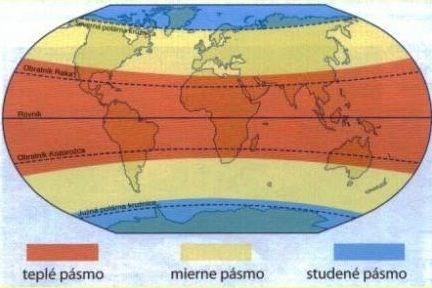 Podnebné pásmo je základná kategória zemského  podnebia. Je členené podľa zemepisnej šírky, ktorou je  podmienený príjem slnečného žiarenia na určitom  mieste. Podnebné pásma prebiehajú približne
rovnobežne s rovníkom a tiahnu okolo zemegule.
Zem - podnebné pásma a obratníky
Približne medzi obratníkom Raka a  Kozorožca je teplé (tropické) pásmo.
Medzi obratníkom Raka a severným  polárnym kruhom na severnej pologuli  a taktiež medzi obratníkom Kozorožca a  južným polárnym kruhom sú mierne
(severné a južné) pásma.
Arktické (studené) pásmo je od severného  polárneho kruhu k severnému pólu a
antarktické (studené) pásmo je od južného polárneho kruhu k južnému pólu.
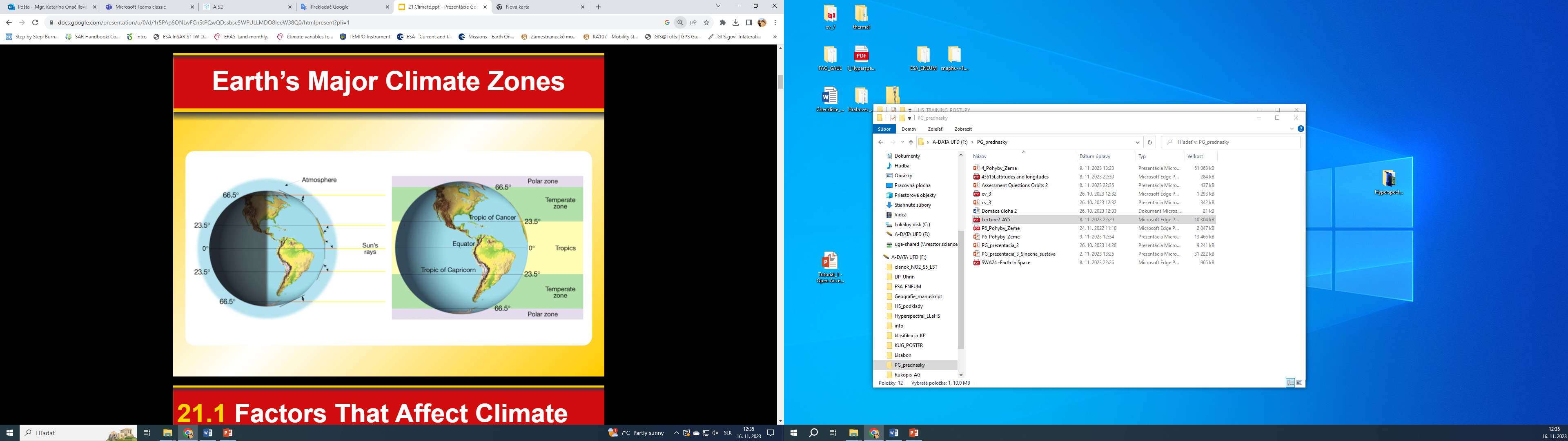 Köppenov klimatický klasifikačný systém 

Köppenov klimatický klasifikačný systém je jedným z najbežnejších klimatických klasifikačných systémov na svete. Používa sa na klasifikáciu klimatických oblastí na Zemi na základe miestnej vegetácie.
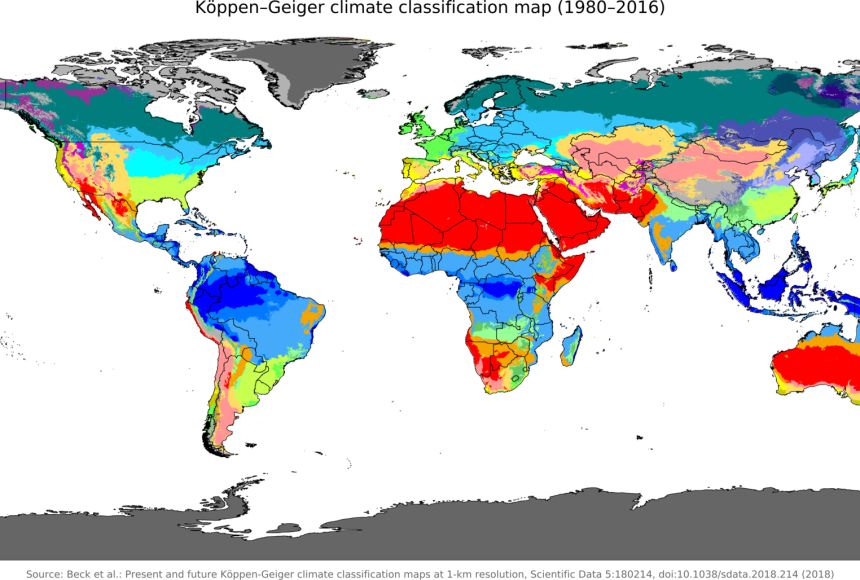 Systém rozdeľuje svet na 5 klimatických zón (pásem). Každá zóna je ďalej rozdelená na základe teploty alebo suchosti na podzóny.

Zóna A: tropická alebo rovníková (modrou farbou)
priemerná teplota každého mesiaca nad 18 °C, bez zimného obdobia, veľké zrážky prevažujúce výpar
Zóna B: aridná alebo suchá (červenou, ružovou a oranžovou farbou na väčšine máp)
výpar väčší ako zrážky, bez prebytku vody – žiadne stále toky
Zóna C: mierne teplá (zelenými farbami)
vymedzený izotermou 18 °C najteplejšieho a izotermou −3 °C najchladnejšieho mesiaca, vyjadrená sezónnosť
Zóna D: kontinentálna  (fialovou a svetlomodrou)
obmedzená izotermou 10 °C najteplejšieho a izotermou −3 °C najchladnejšieho mesiaca
Zóna E: polárna  (sivou farbou na väčšine máp)
teplota najteplejšieho mesiaca pod 10 °C
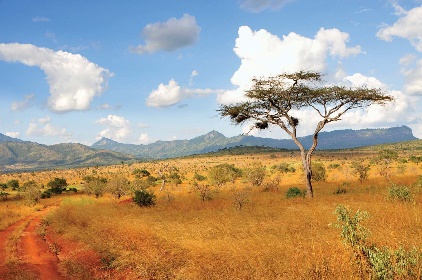 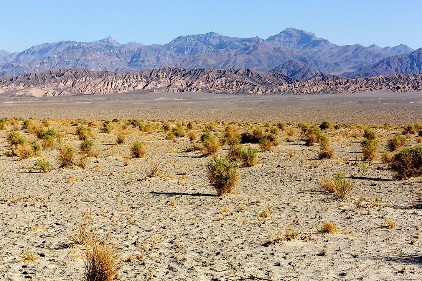 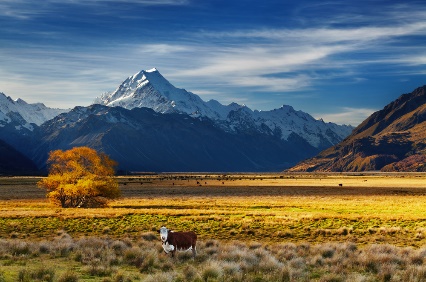 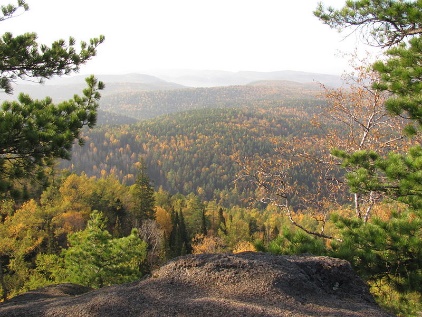 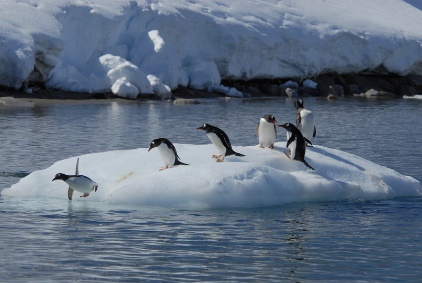 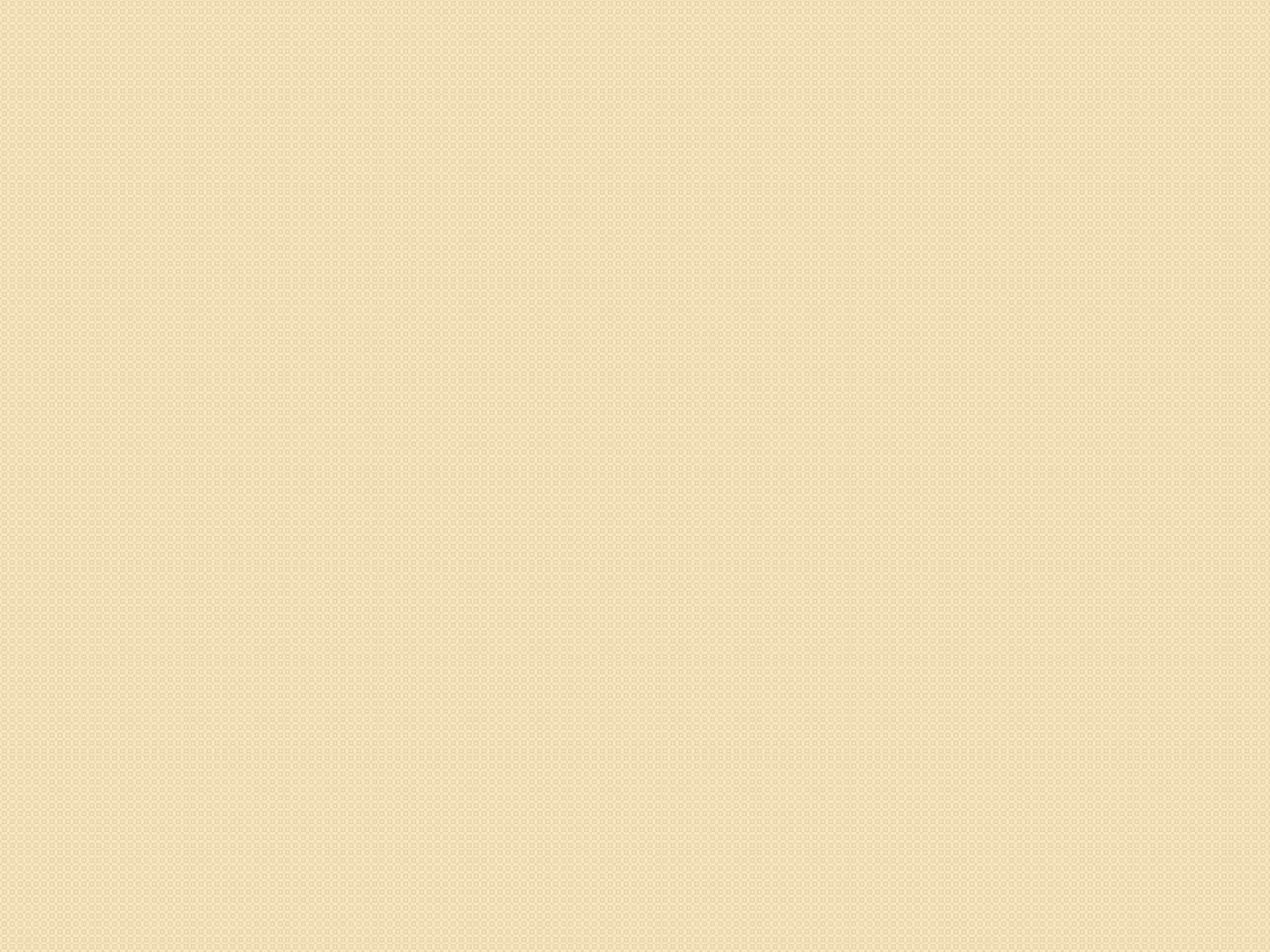 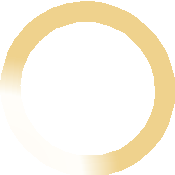 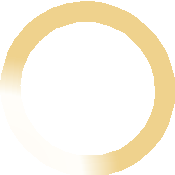 Planetárna geografia
Časy na Zemi
Časy na Zemi
Hviezdny čas
Hviezdny čas (siderický čas)
meraný	podľa	zdanlivého	pohybu	tej	istej	hviezdy	na  oblohe (nie Slnka)
doba	medzi	dvoma	hornými	kulmináciami	tej	istej  hviezdy, prípadne jarného	bodu
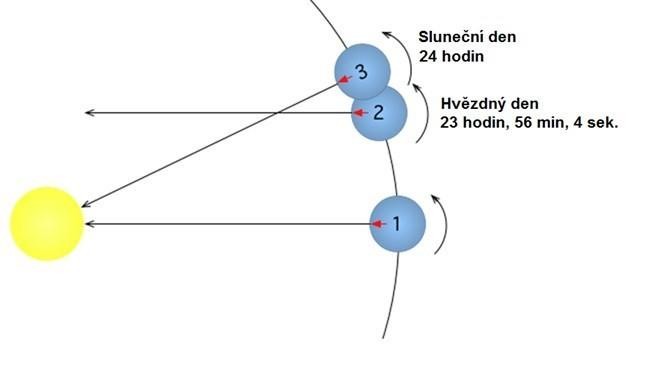 Jednotkou
hviezdneho	času	je
hviezdny deň (tiež siderický deň),  čomu zodpovedá jedno otočenie  Zeme okolo svojej osi o 360°.
Trvá 23 hod. 56 min. 4,09 sek.
Hviezdny    čas    sa        používa  v astronomickej praxi.
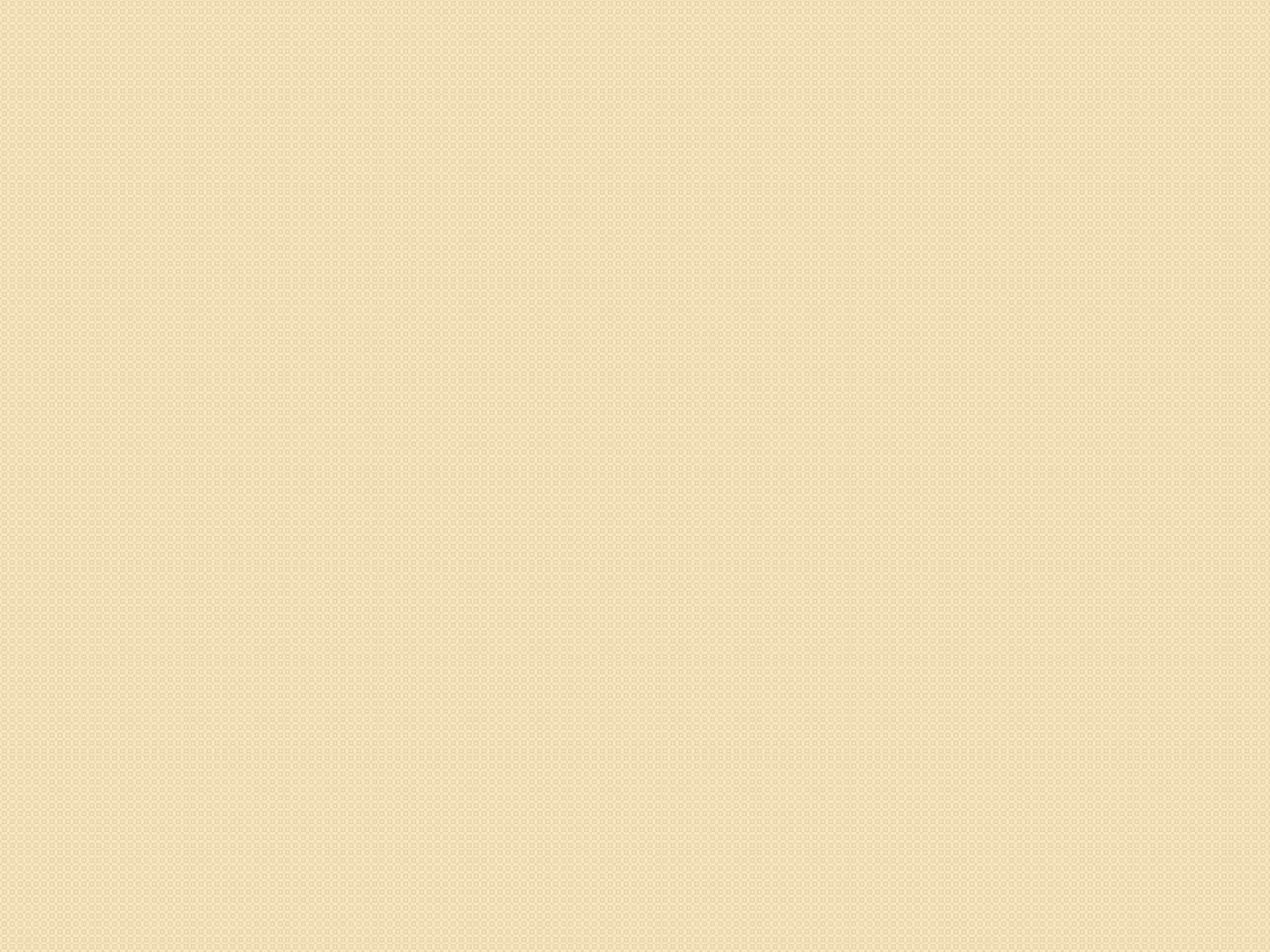 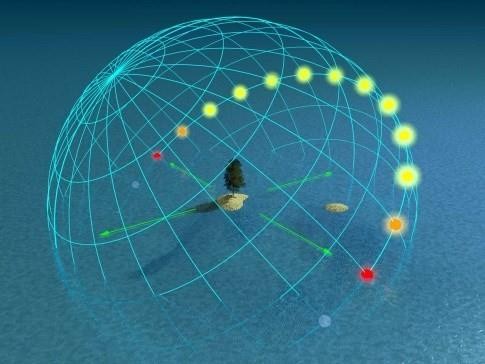 Časy na Zemi Slnečný čas
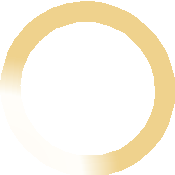 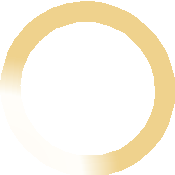 Slnečný čas je čas používaný v bežnom občianskom  živote
Slnečný čas je čas určovaný zdanlivým „pohybom“  Slnka vzhľadom na pozorovateľa na Zemi a daným  hodinovým uhlom Slnka
Zdanlivý pohyb Slnka po oblohe.
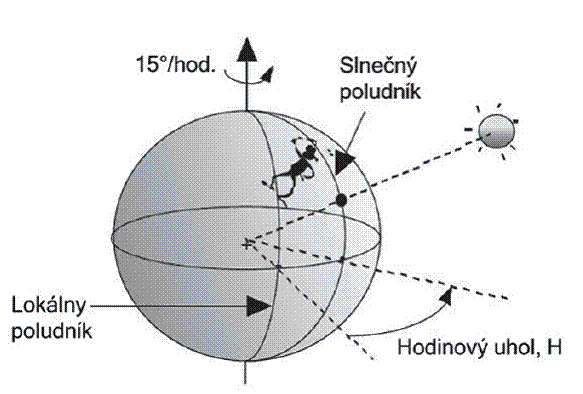 Slnečný čas:
Pravý slnečný čas (tempus solare verum) meria sa  pohybom pravého Slnka; nerovnomerná časomiera.
1.
Stredný slnečný čas (tempus solare medium) sa  meria pomocou fiktívneho telesa stredného Slnka.
Stredné Slnko sa pohybuje rovnomerne po rovníku a
stredný slnečný čas je daný jeho hodinovým uhlom  t+12 h. Tento čas sa používa v bežnom živote a jeho  základnou jednotkou je stredný slnečný deň.
Jednotkou slnečného času je slnečný deň.
2.
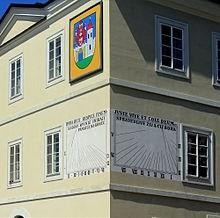 "Dvojité" slnečné hodiny v Novém Městě nad Metují,východné Čechy.
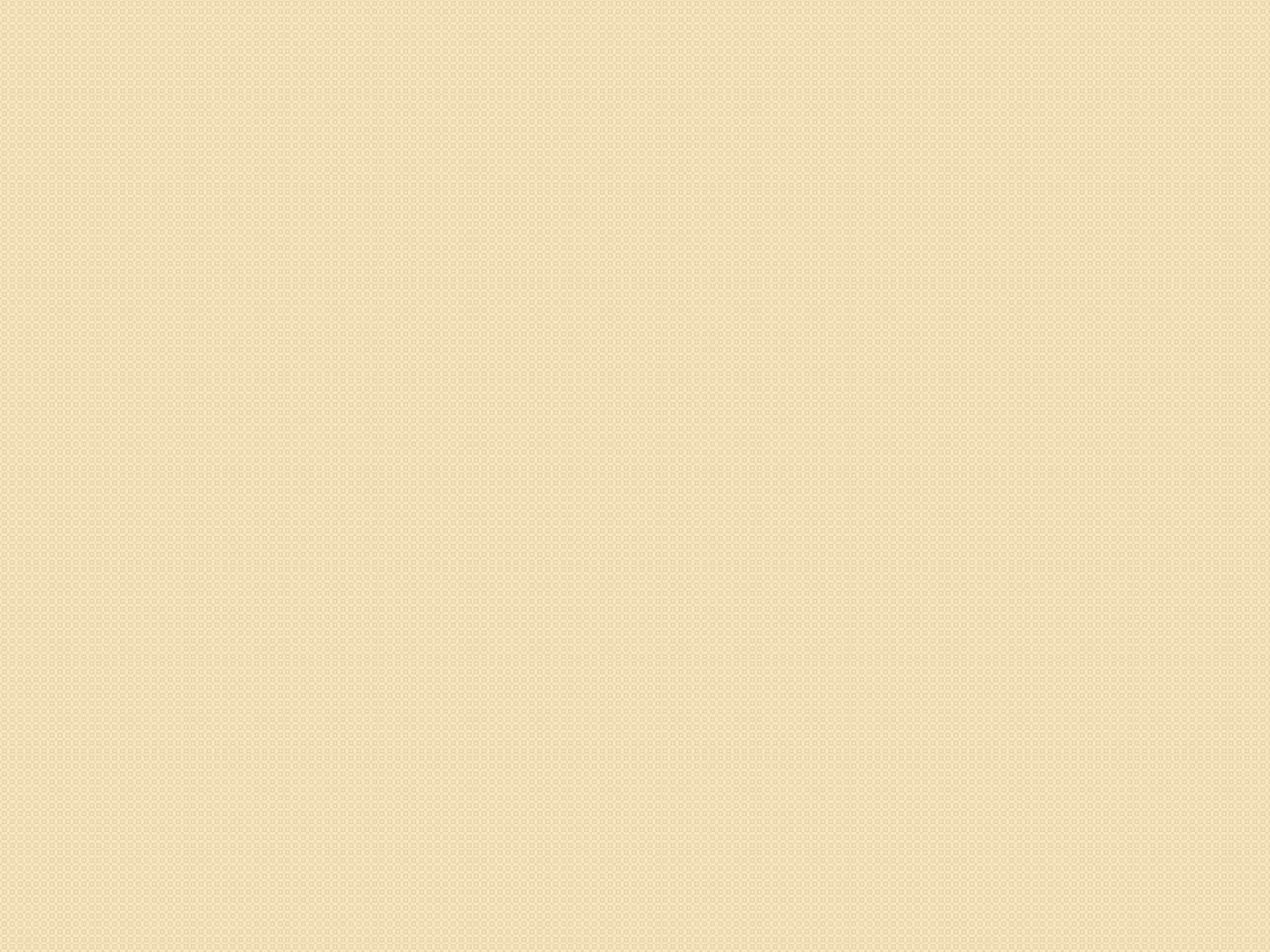 Časy na Zemi
Pásmový čas
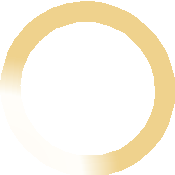 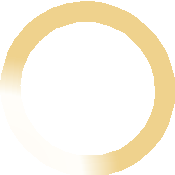 Časové pásma
Časové pásmo alebo časová zóna je tá časť Zeme, ktorá
používa rovnaký štandardný čas
Pôvodne ľudia používali slnečný čas, ktorý má však tú	nevýhodu,  že sa líši od miesta k miestu
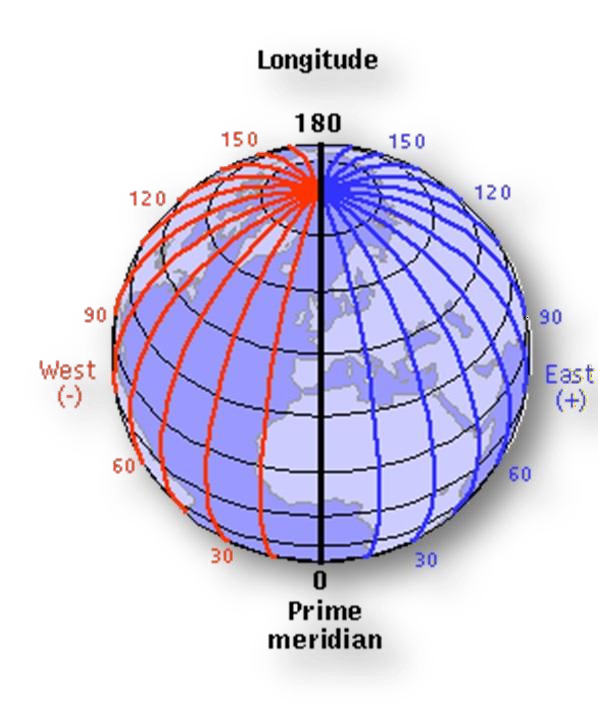 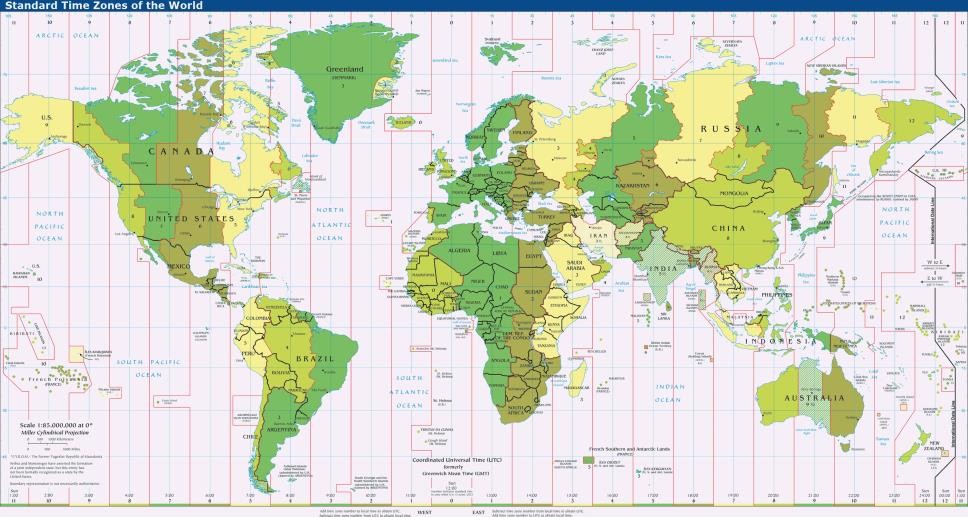 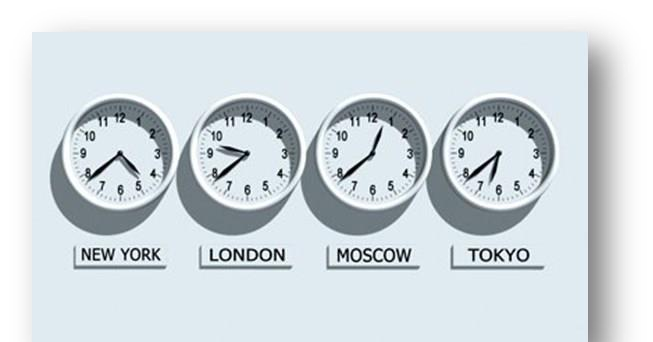 Časy na Zemi
Pásmový čas
S rozvojom dopravy a komunikácie – prechod na pásmový čas
-	celá oblasť Zeme,	zhruba 15 ° okolo daného poludníka,  používa rovnaký čas, ktorý je určený svojím posunom od  UTC, koordinovaného svetového času (väčšinou je posun  určený celistvým počtom hodín, existujú však aj výnimky)
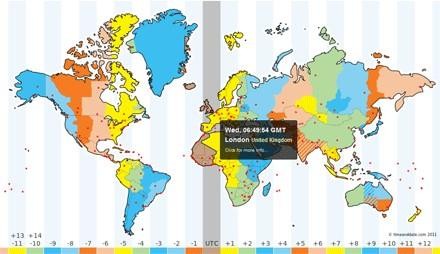 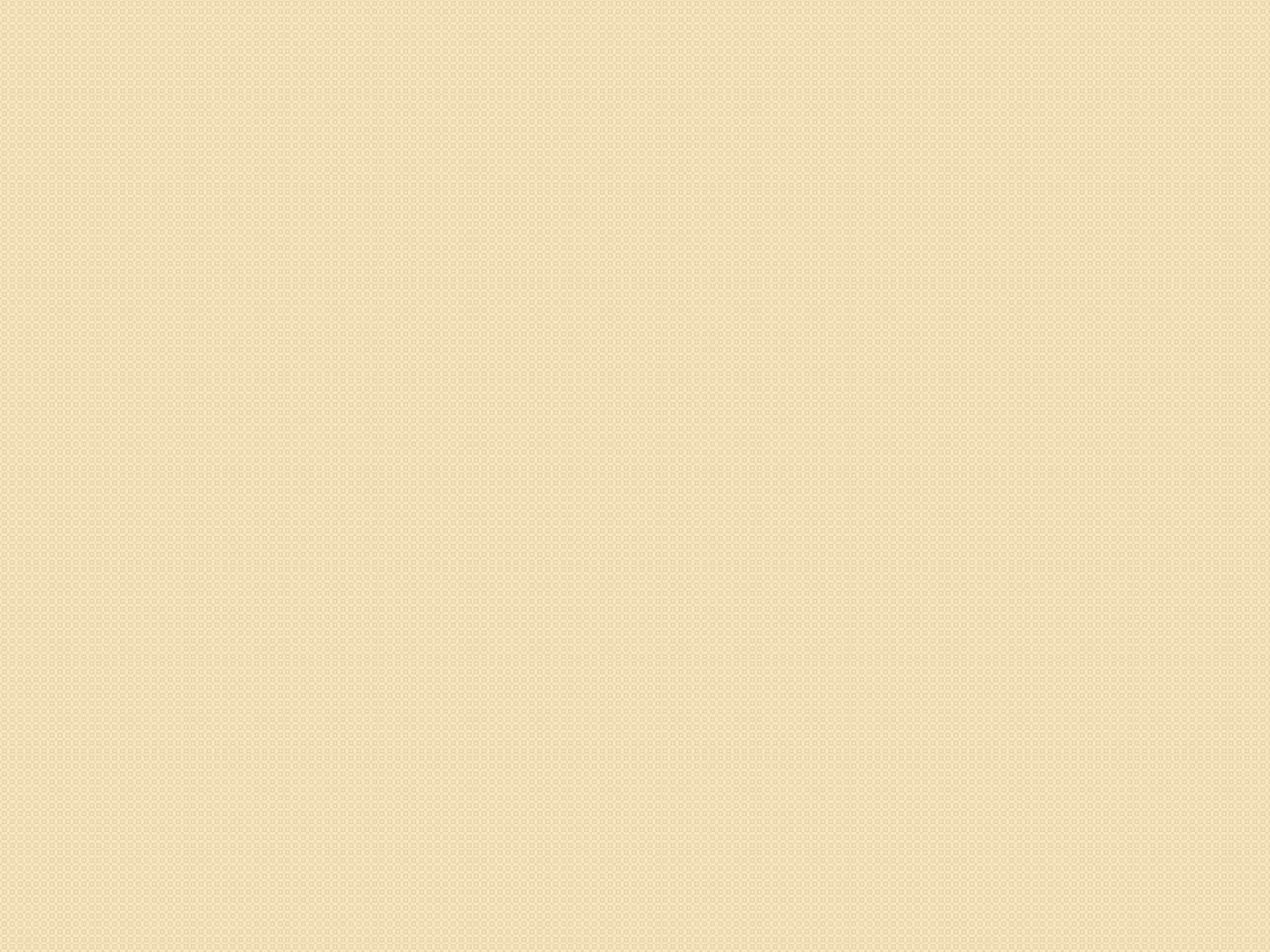 Časy na Zemi
UTC
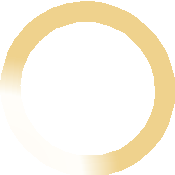 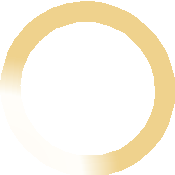 Coordinated Universal Time (Universal Time Coordinated - UTC), also referredtoas Zulu Time by theU.S. military,and  mistakenly (due to differentmeasuring methodologies thatresult in differences on the order of a second) referred to as Greenwich  MeanTime (GMT) (time in Greenwich,England recognized by international conference in 1884 as the InternationalTime),is the time  at the prime meridian (0° ± 7.5° longitude).	http://copradar.com/utctime
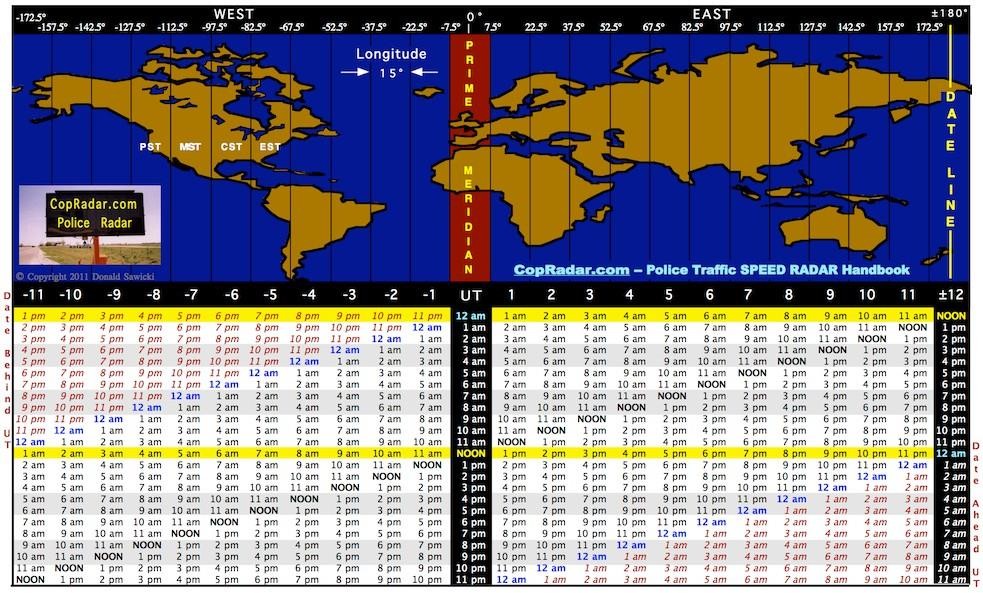 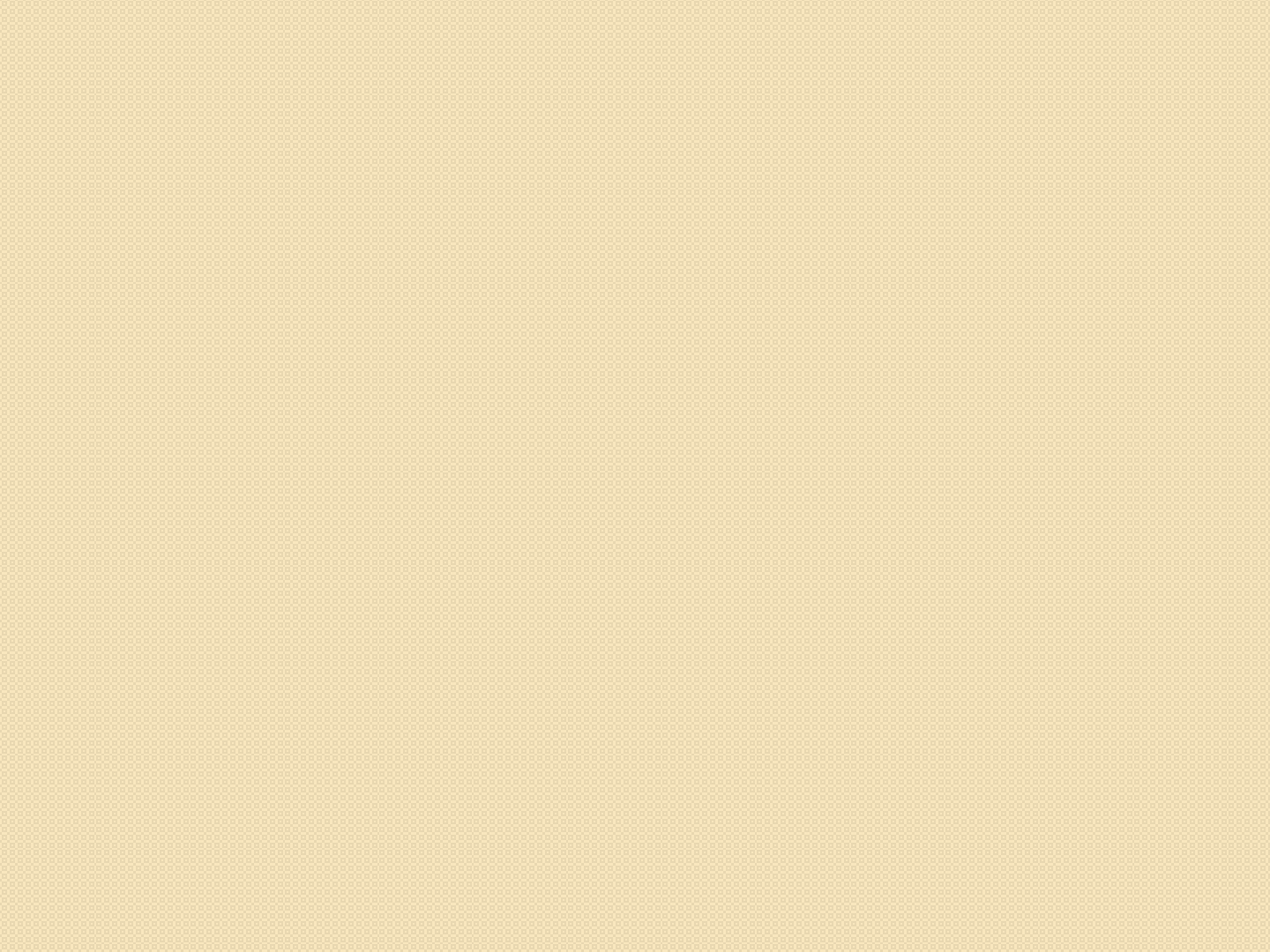 Časy na Zemi
Pásmový čas
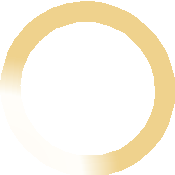 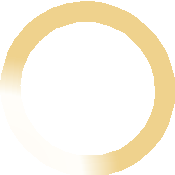 Základným časovým pásmom je pásmo, v ktorom platí UTC a ktoré sa  rozkladá okolo nultého poludníka, ktorý prechádza Kráľovskou  hvezdárňou v Greenwichi (Londýn, Anglicko).
Z tohto dôvodu sa pásmovému času zodpovedajúcemu UTC niekedy  hovorí greenwichský stredný čas (GMT, Greenwich Mean Time).
Mapa časových pásiem.
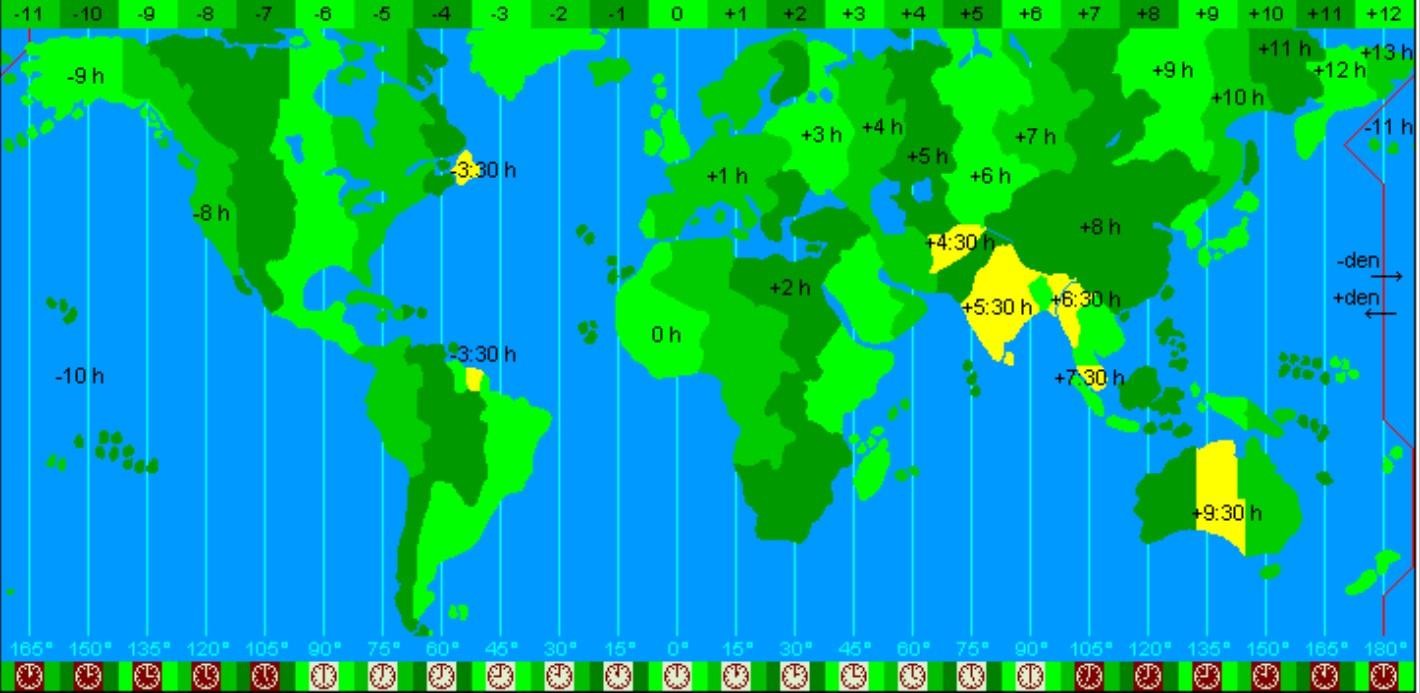 Časy na Zemi
Pásmový čas v Európe
Modrý región
- západoeurópsky čas alebo
GMT alebo UTC

Červený región
-	stredoeurópsky čas

Žltý región
-	východoeurópsky čas

Zelený región
- Moskovský čas
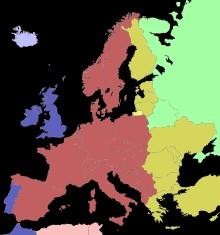 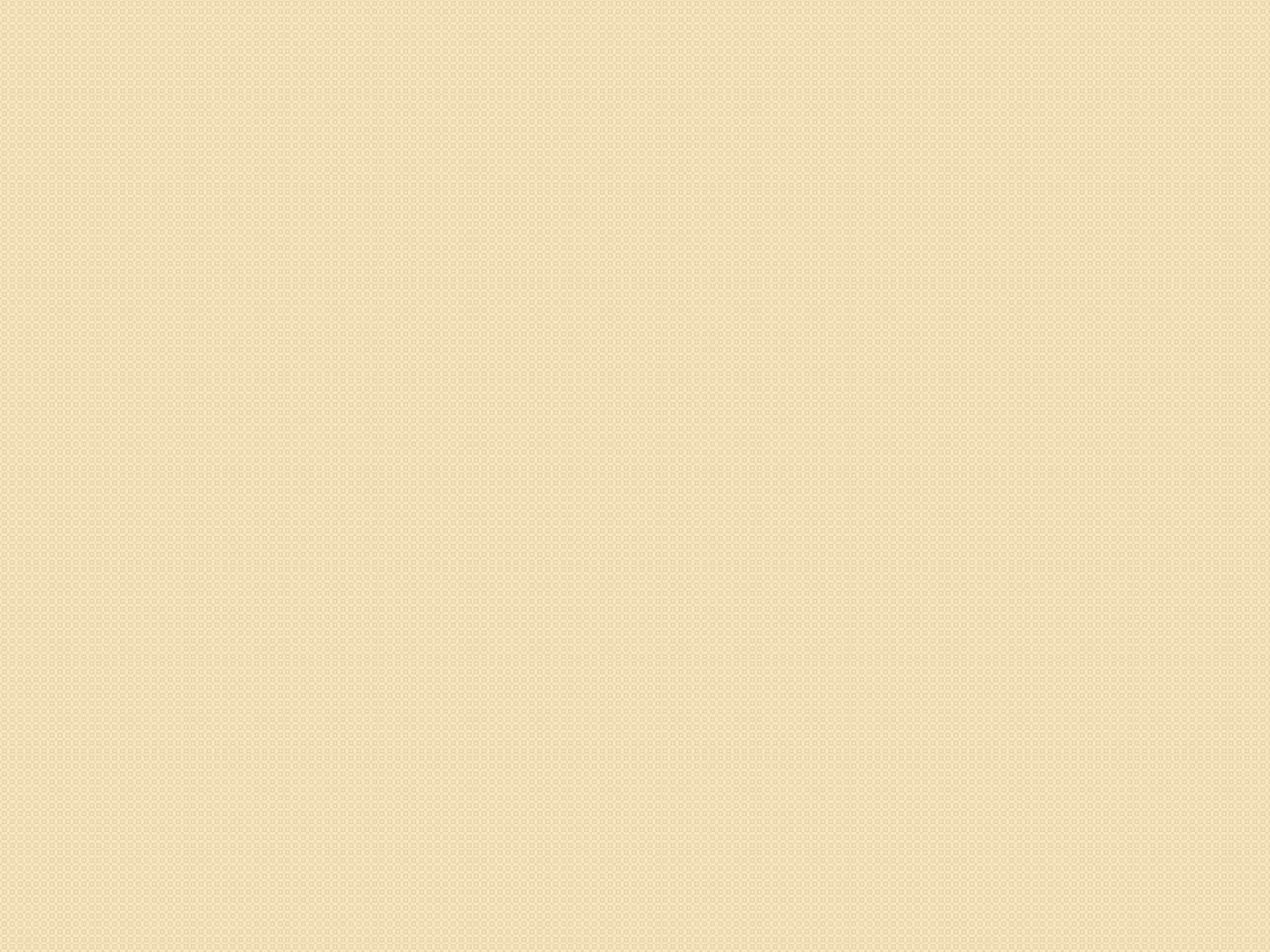 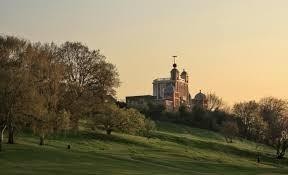 Časy na Zemi
Greenwich Observatory

Kráľovské observatórium, Greenwich
- národné observatórium v londýnskom Greenwichi
(0°0,0'; +51°28,6'; 47 m)
Založené roku 1675 a podľa medzinárodnej dohody z roku 1884  ním prechádzal nultý poludník
Pre zlé pozorovacie podmienky observatórium r. 1957 preložili do
zámku Herstmonceux pri Hailshame v Sussexe (+0°20,3';
+50°52,3'; 32 m), ale poloha nultého poludníka ostala nezmenená  a zrušené observatórium sa premenilo na múzeum
V roku 1990 sa observatórium presunulo do Cambridge, kde bolo  v roku 1998 zavreté
Pôvodne miesto observatória v Greenwichi sa teda opäť stalo
kráľovským observatóriom, tento-krát s názvom Royal  Observatory, Greenwich a je časťou National Maritime Museum.
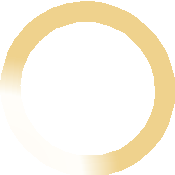 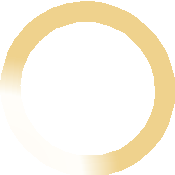 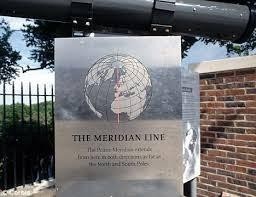 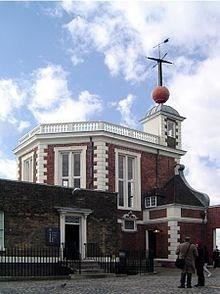 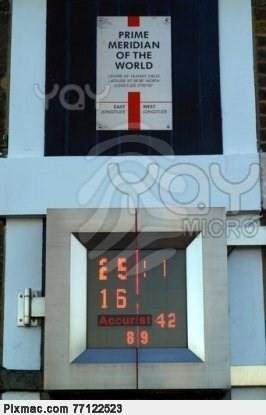 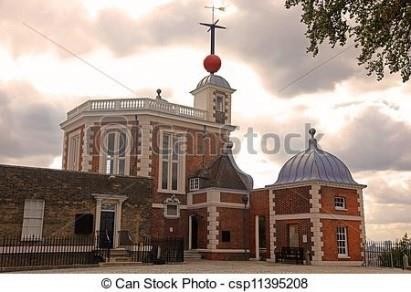 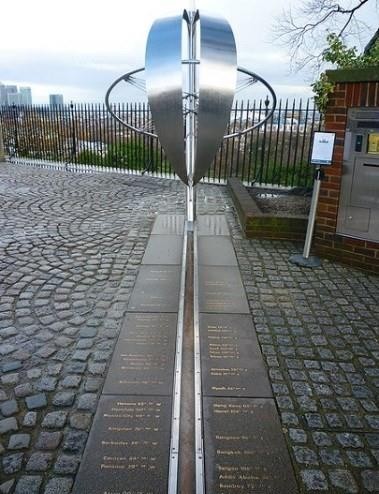 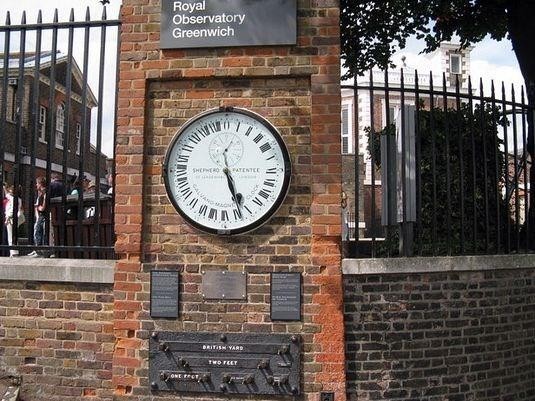 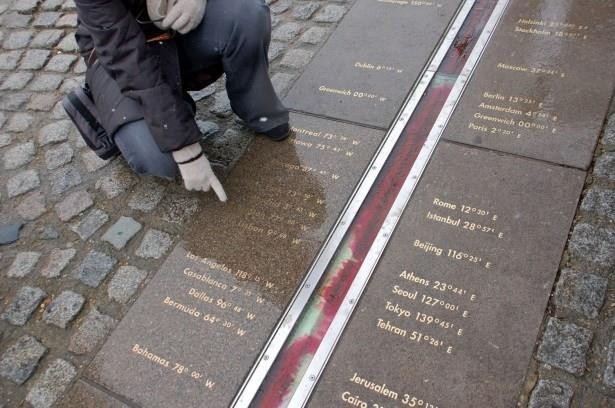 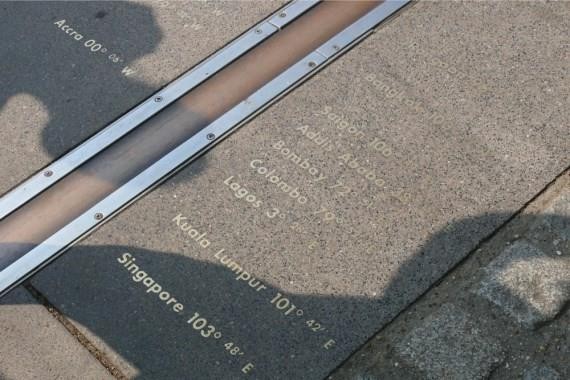 Časy na Zemi
Pásmový čas
Ostatné časové pásma sú definované počtom hodín, o ktoré sa v nich platný  čas líši od UTC
Napr. stredoeurópsky čas je označený ako UTC+1 (pozn. LSEČ umelo posunutý  čas v jarných a letných mesiacoch oproti pásmovému stredoeurópskemu času  o 1 hodinu dopredu)
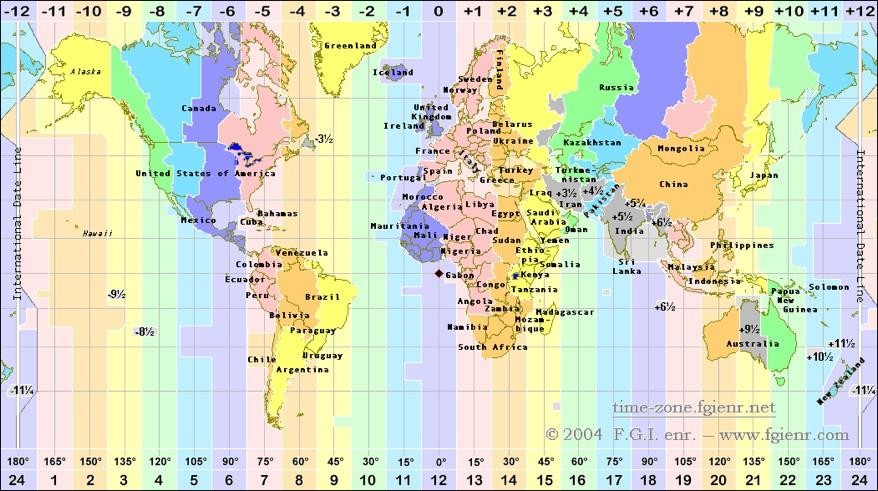 Časy na Zemi
Niektoré zaujímavosti
██ Oblasti používajúce letný čas
██ Oblasti, ktoré už nepoužívajú letný čas
██ Oblasti, ktoré nikdy nepoužívali letný čas
Letný sezónny čas
Daylight Saving Time (DST)
Od 1916 (DE, AU-HU), 1970s – energ. kríza
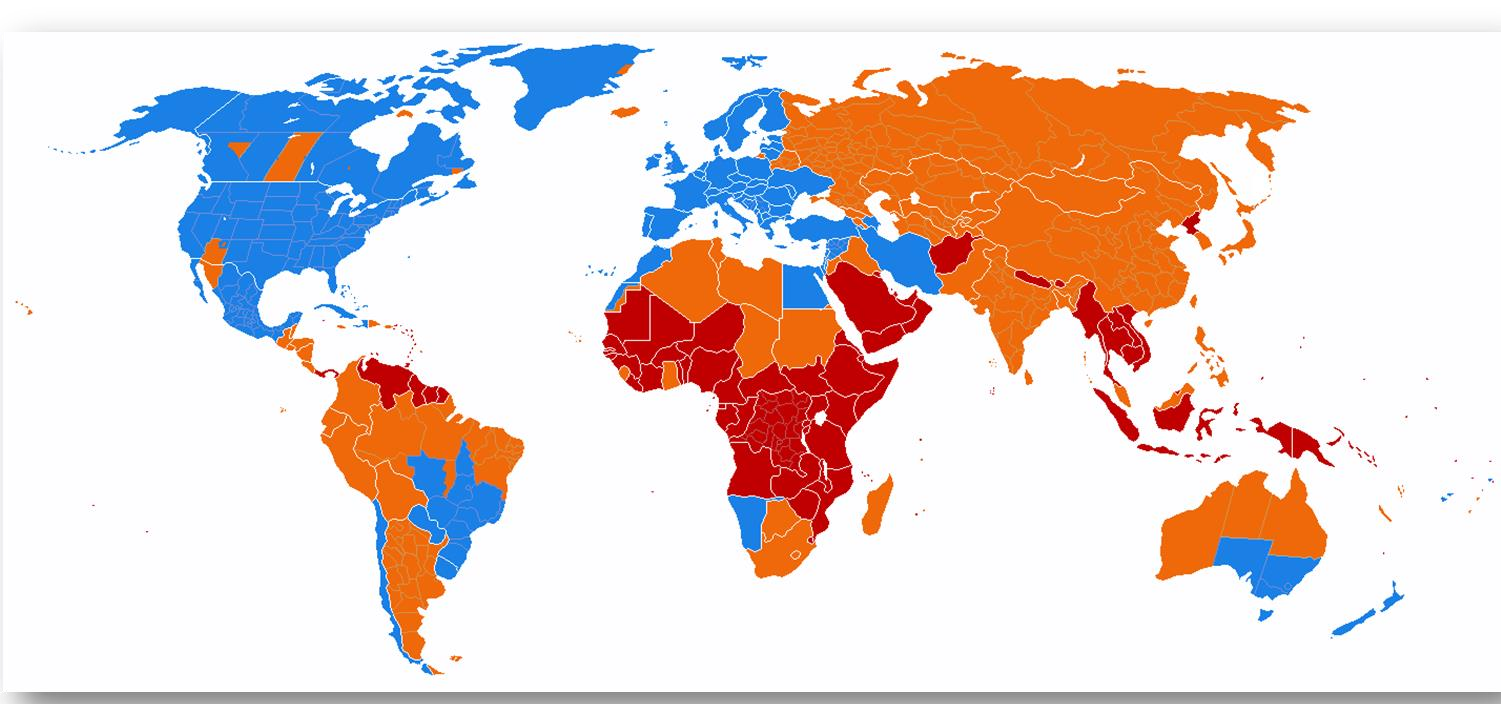 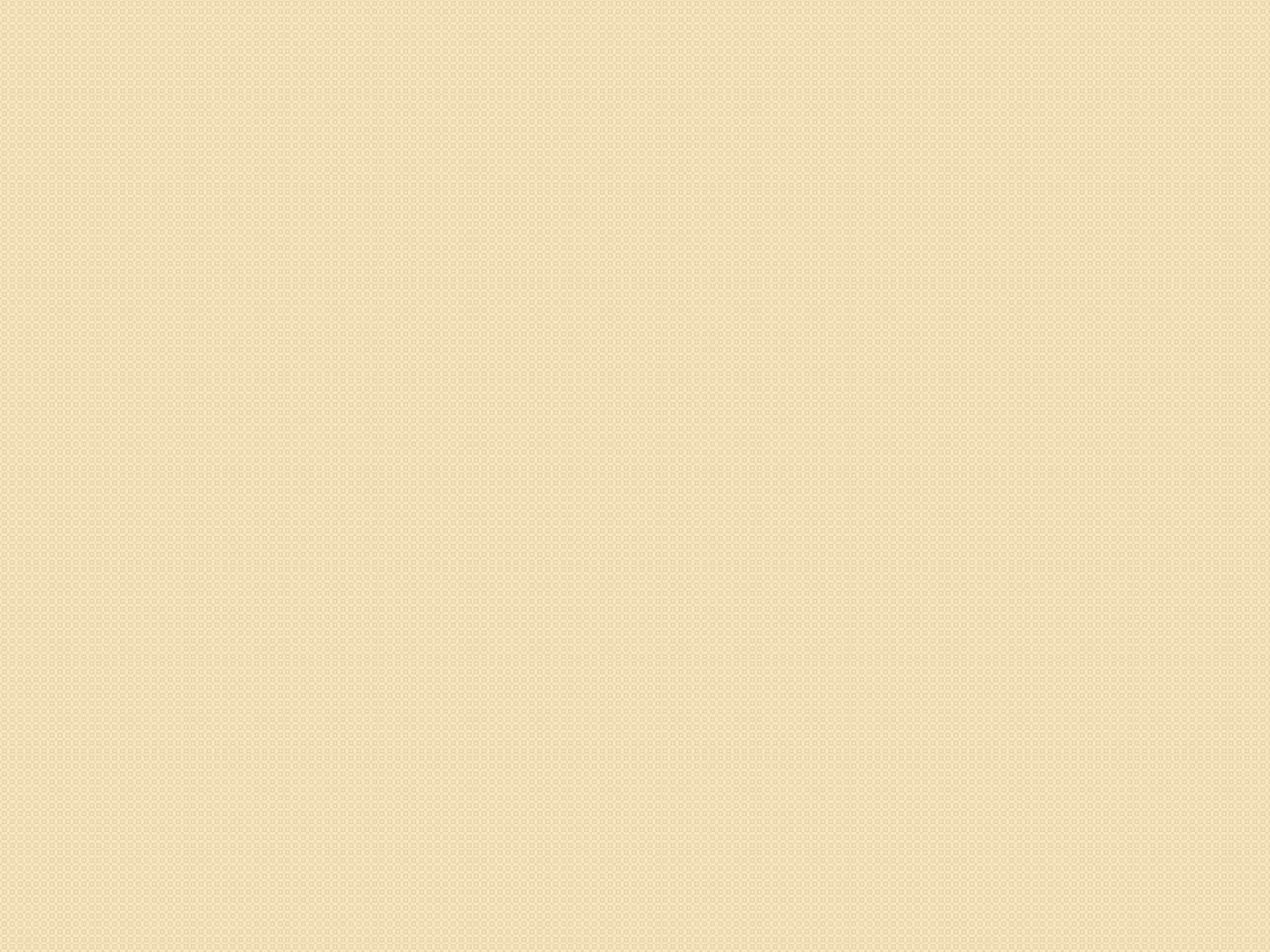 Časy na Zemi
Pásmový čas
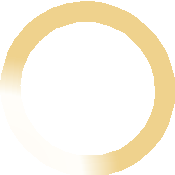 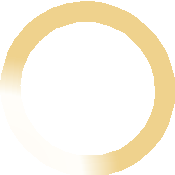 Z praktických dôvodov sa stanovili také tvary časových pásiem, ktoré sa
prispôsobujú hraniciam štátov či iných územných celkov
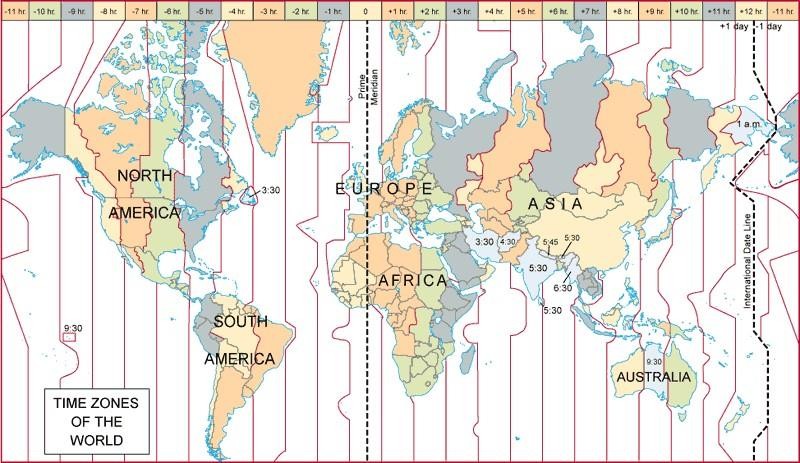 Časy na Zemi
DT
Dátumová hranica (DT) – dátum musí niekde
„vzniknúť“ a „zaniknúť“. Miesto „vzniku“ je čiara vedená  približne po 180° poludníku a vyhýbajúci sa obývaným  krajinám.
Na tejto dátumovej hranici dátum „vzniká“ o polnoci,  postupuje s polnocou smerom na západ a opäť zaniká  na dátumovej hranici.
Línia dátumovej hranice.
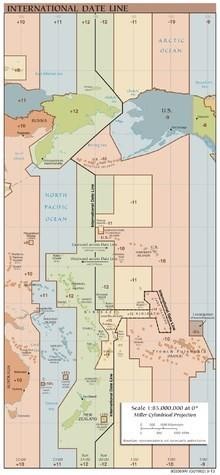 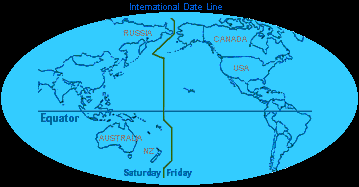 Dátumová hranica je myslená čiara prechádzajúca približne poludníkom  180° ze. dĺžky, určená na základe medzinárodnej dohody. Prechádza málo  osídlenými oblasíami Tichého oceána, vyhýba sa kontinentom a ostrovom.  Pri jej prekročení východným smerom sa z dátumu odpočíta jeden deň, pri  prechode na západ sa dátum posúva o jeden deň dopredu. Pri prechode  dátumovou hranicou sa mení len dátum, ale miestny čas sa mení spojite a  nezávisí od prechodu dátumovou hranicou.
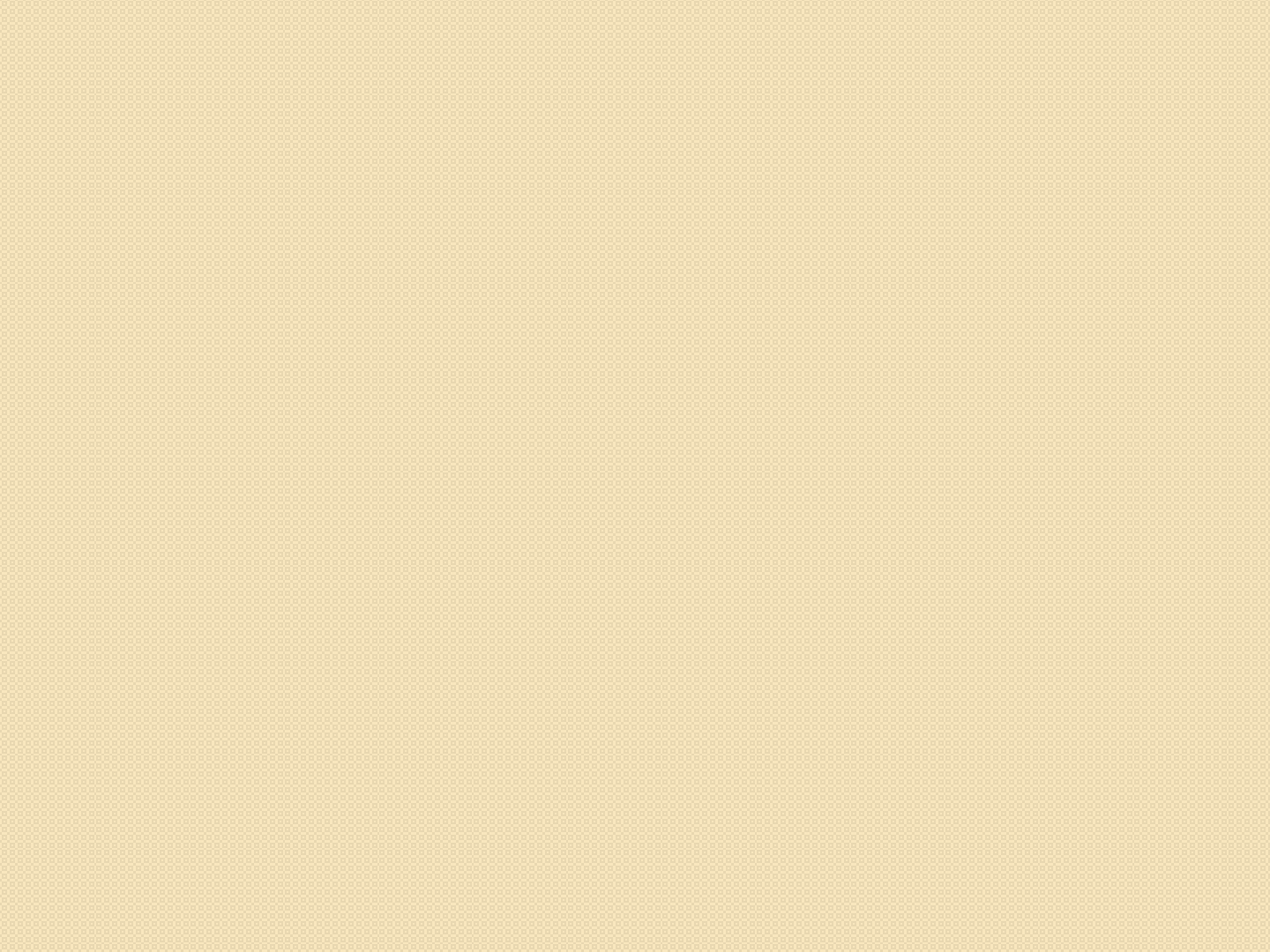 Časy na Zemi
DT
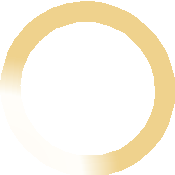 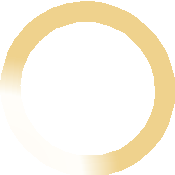 Pri prechode dátumovej hranice je nutné upraviť dátum nasledovne:
pri prestupe smerom na východ (z východnej na západnú pologuľu):  znížiť dátum o jeden deň;
pri prestupe smerom na západ (zo západnej na východnú pologuľu):
zvýšiť dátum o jeden deň.
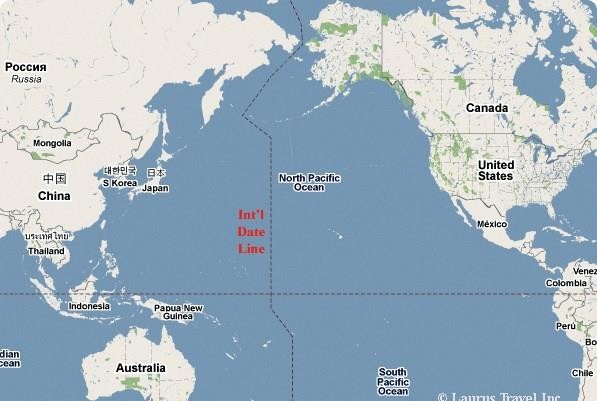 VÝCH. P.
+1deň
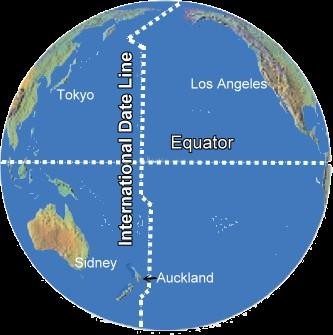 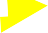 ZÁP. P.
-1deň
Časy na Zemi
Zaujímavosti: DT
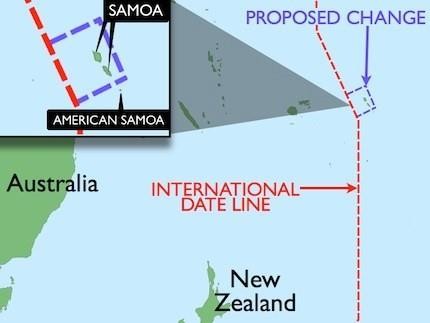 The Samoan Islands, now divided into  Samoa and American Samoa, were  west of the IDL until 1892, when King  Malietoa Laupepa was persuaded by  American traders to adopt the  American date, three hours behind  California, to replace the former Asian  date, four hours ahead of Japan. The  change was made by repeating  Monday 4 July 1892, American  Independence Day.


1892
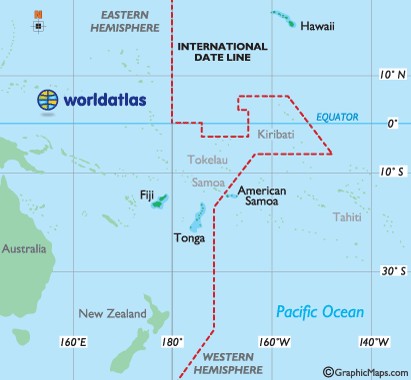 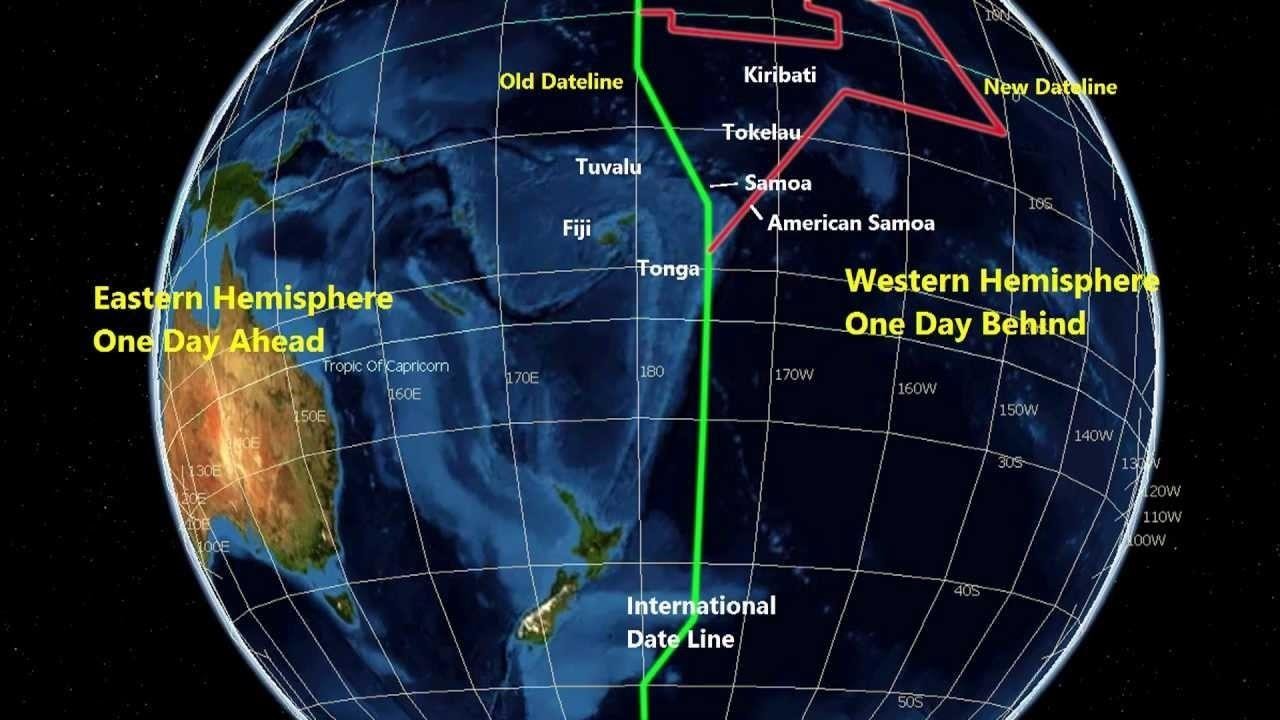 Časy na Zemi
Niektoré zaujímavosti
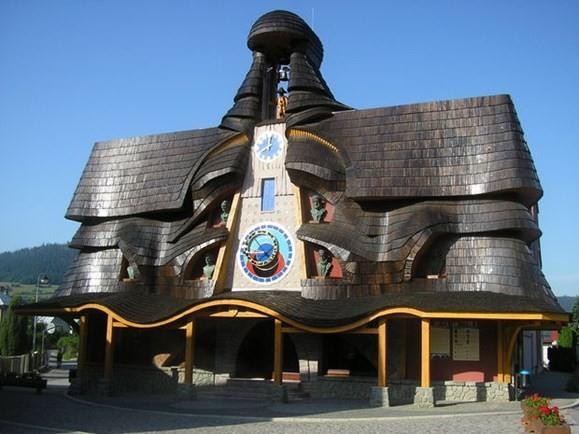 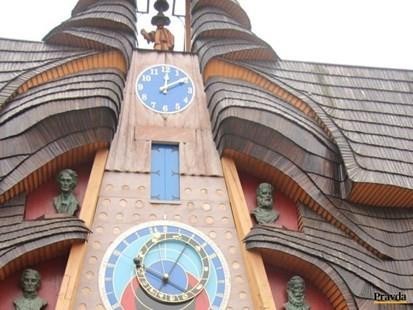 Orloj v Starej Bystrici (Kysuce)
ukazuje tzv. pravý slnečný čas,
a je údajne najpresnejší na svete.
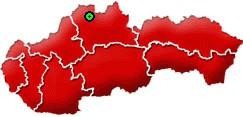 Orloj v Starej Bystrici ako jediný na svete ukazuje tzv. pravý slnečný čas, a  údajne je najpresnejší. Okrem toho astroláb ukazuje fázy mesiaca a jeho
polohu na oblohe.Vo vežičke orloja sú dva zvony. Jeden zvon odbíja čas, druhý  vytvára zvukovú kulisu počas promenády apoštolov.
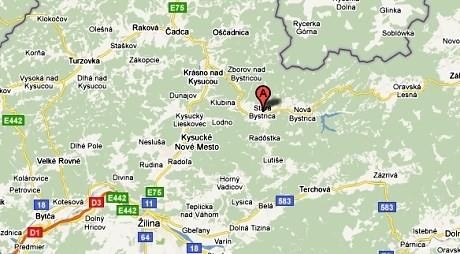 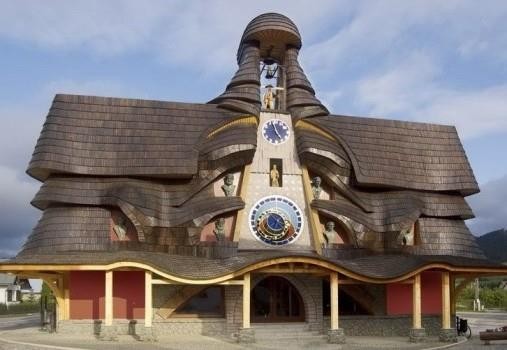 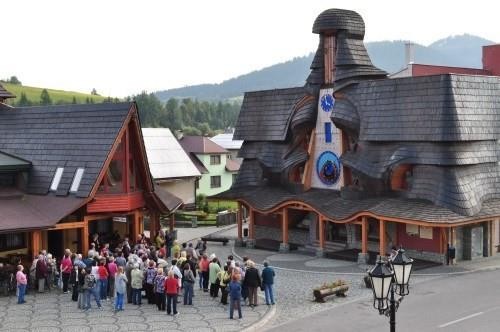 Časy na Zemi
Niektoré zaujímavosti
Antarktída? (čas podľa letov)
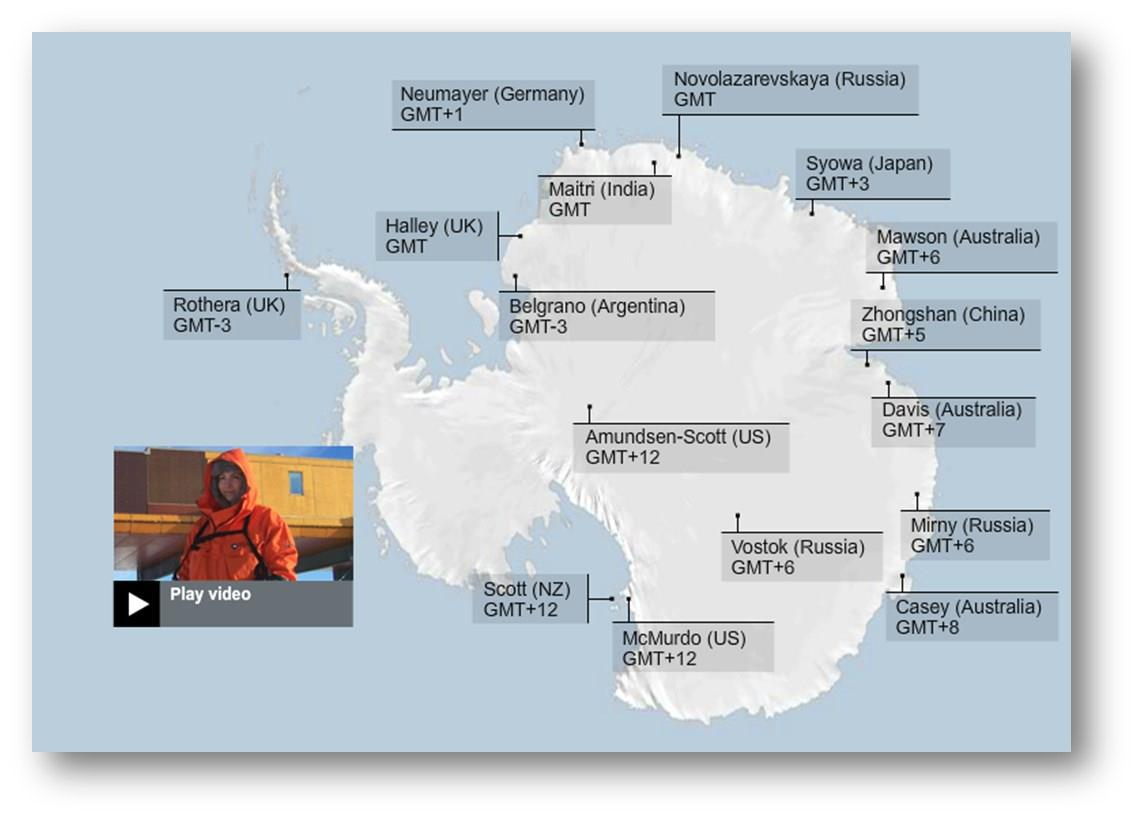 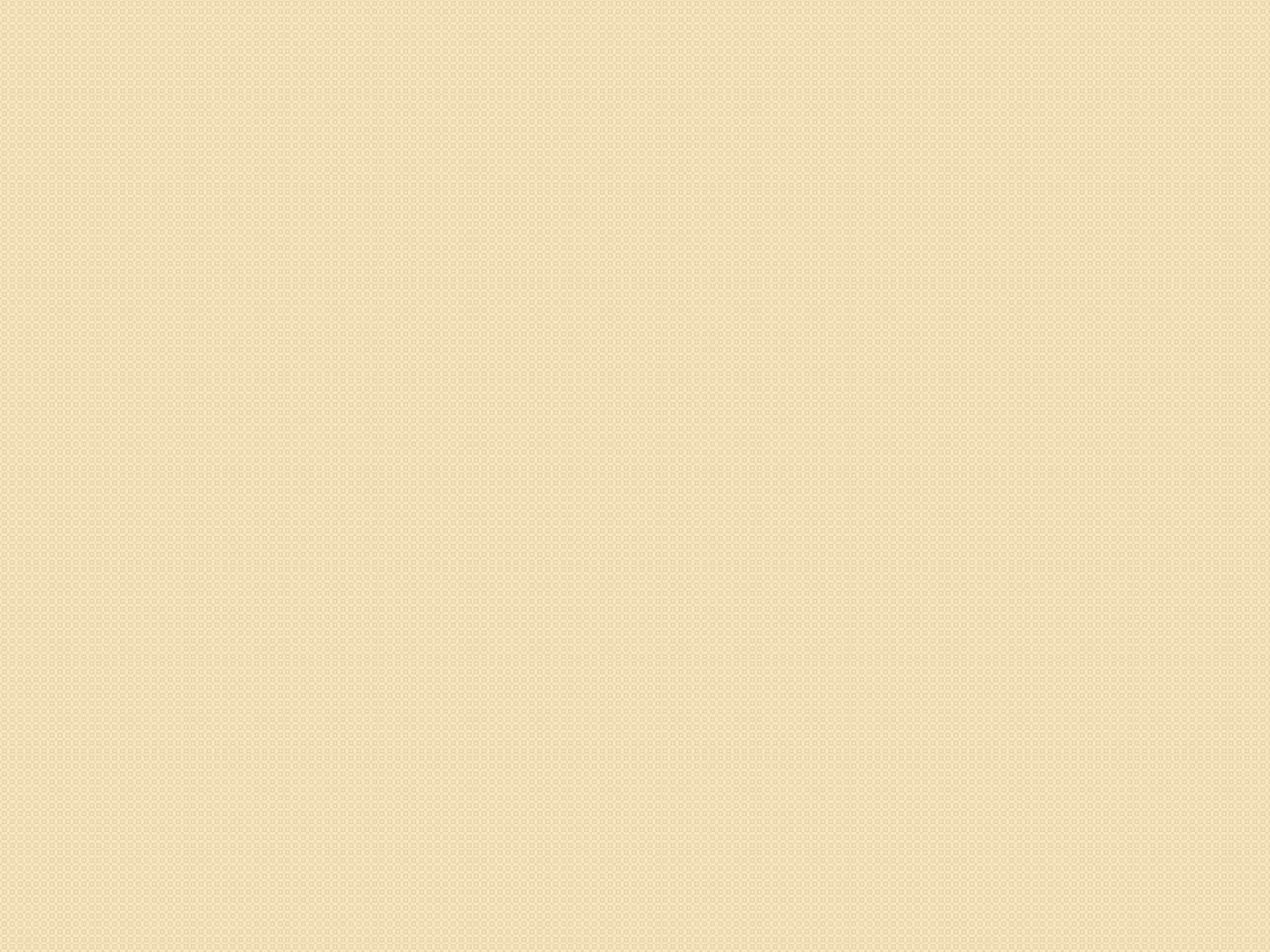 Časy na Zemi
Niektoré zaujímavosti: pásmové časy
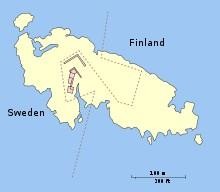 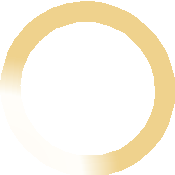 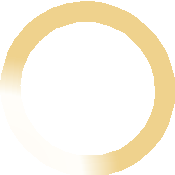 Märket Reef ( S W – FIN hranica)
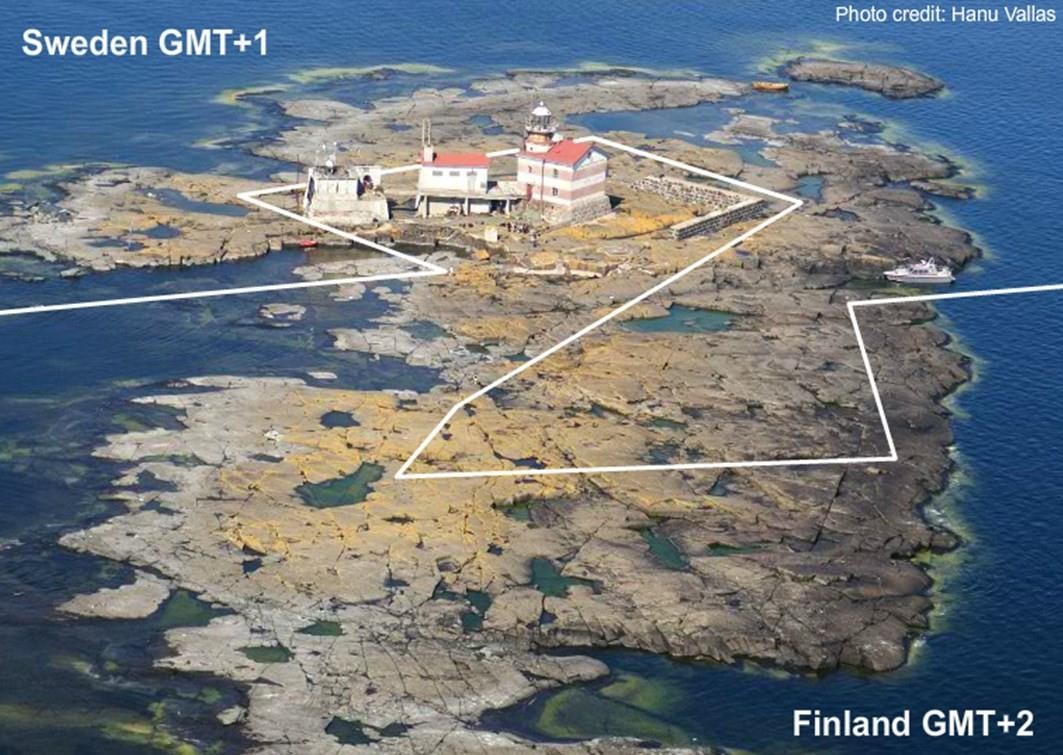 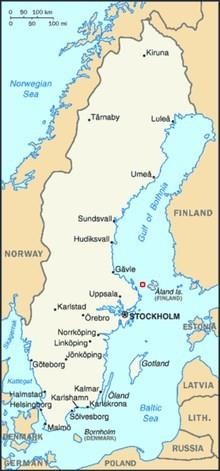 Časy na Zemi
Niektoré zaujímavosti: pásmové časy
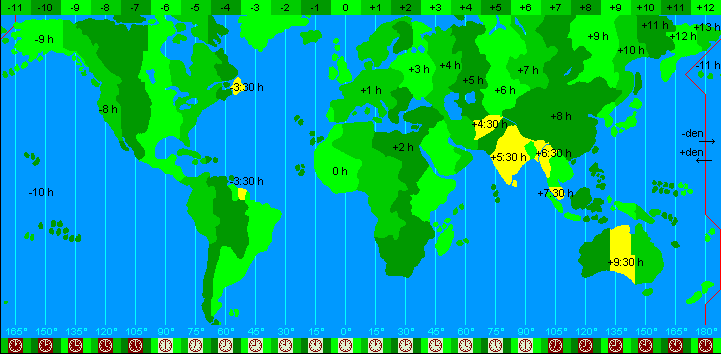 Nepál U T C +5:45
Vesmír UTC+0
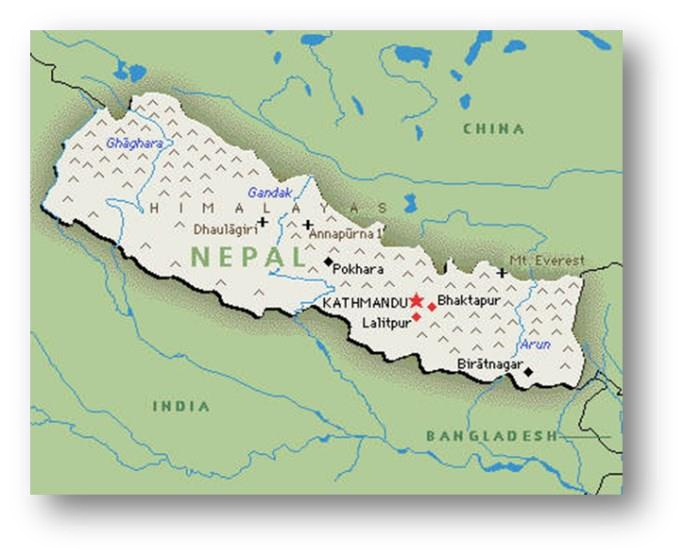 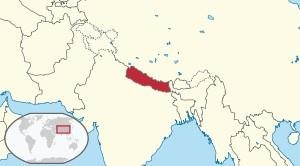 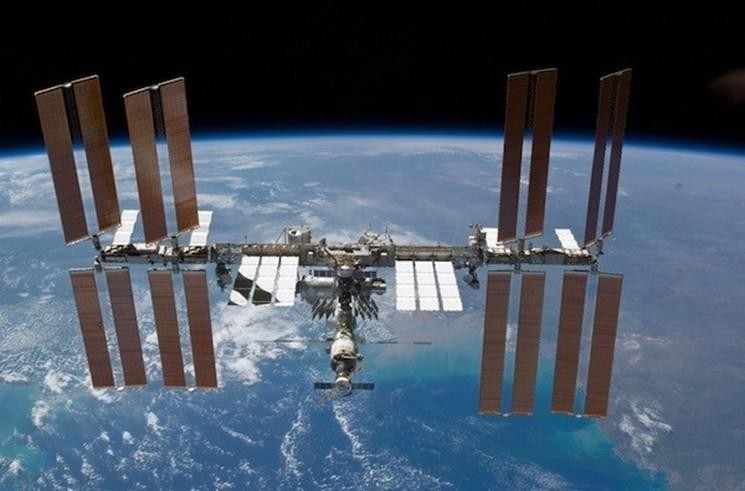 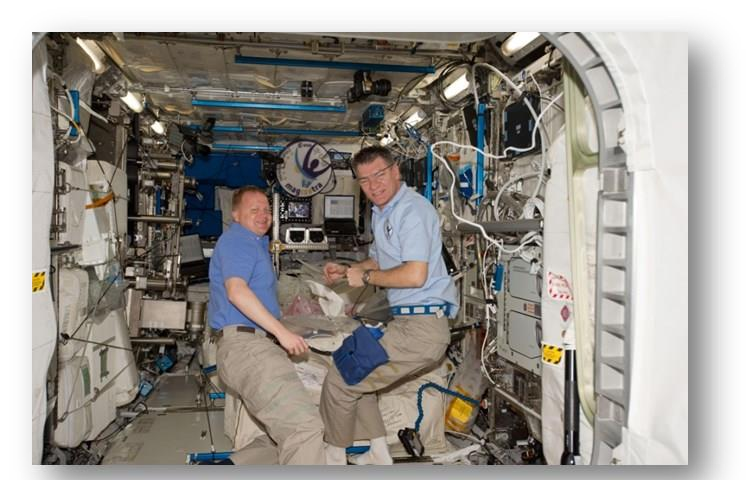 Časy na Zemi
Niektoré zaujímavosti: pásmové časy
Čína (5 pásem, od 1949)
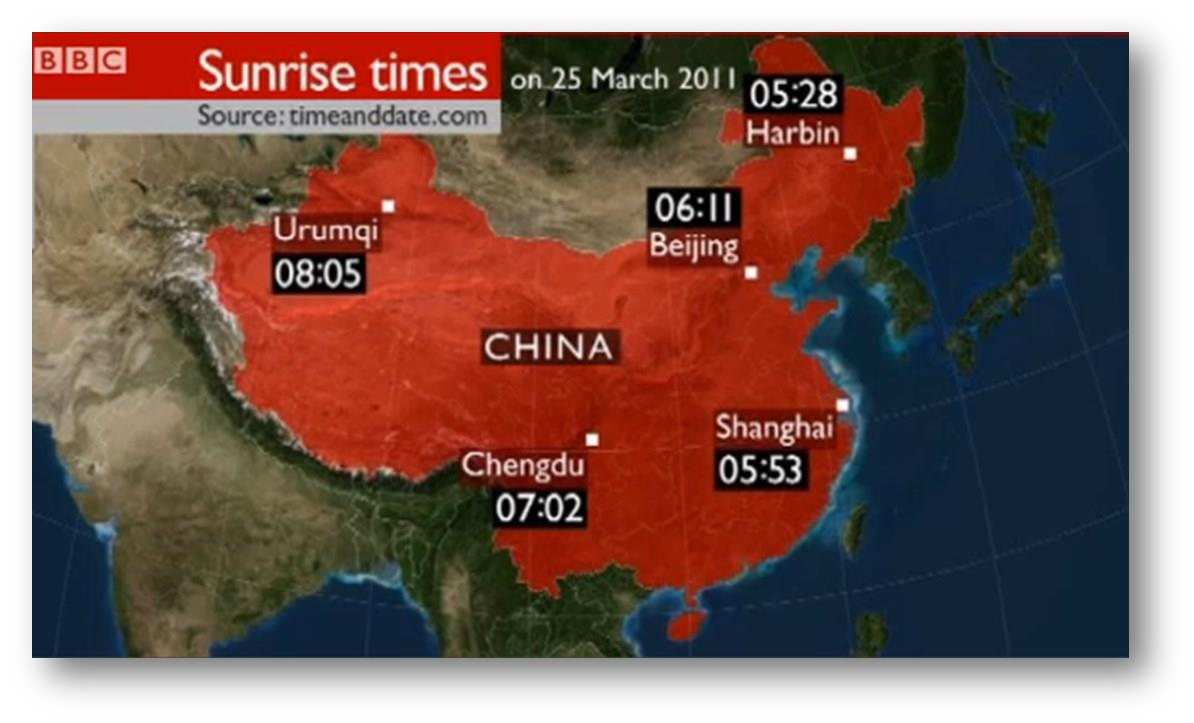 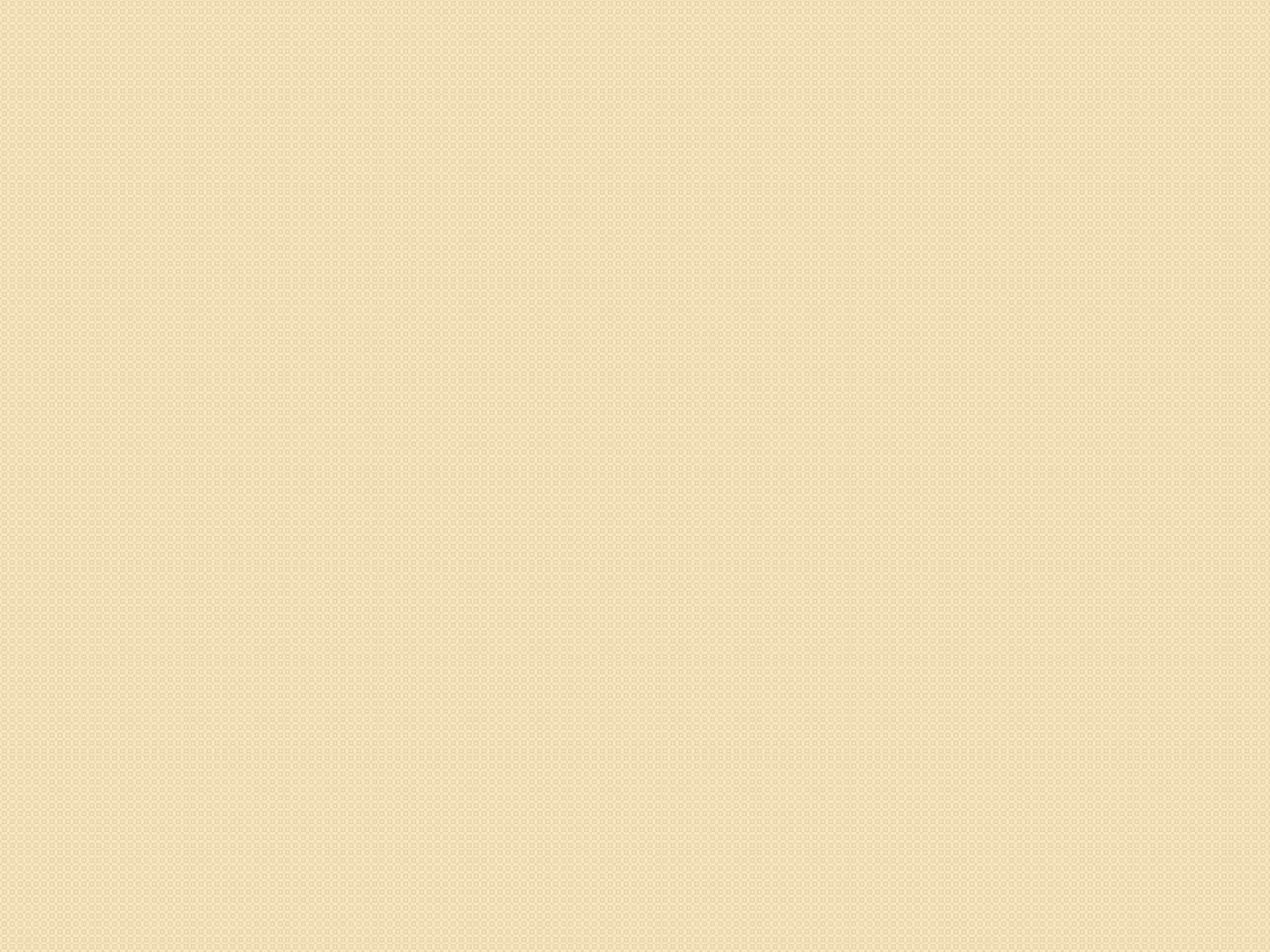 Časy na Zemi
Niektoré zaujímavosti: pásmové časy
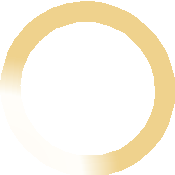 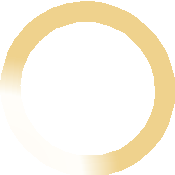 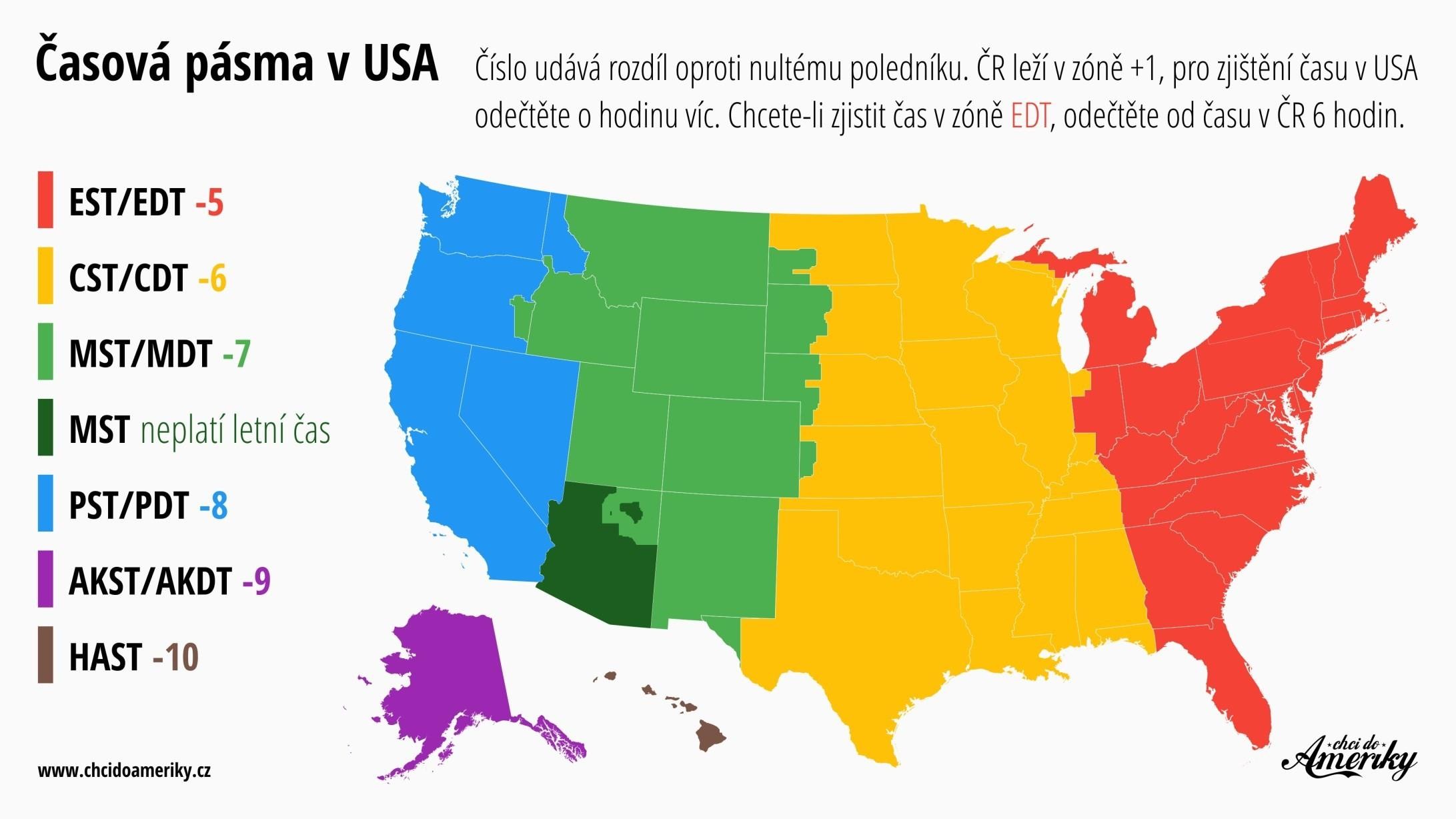 S - StandartTime; D - Daylight SavingTime/letný čas
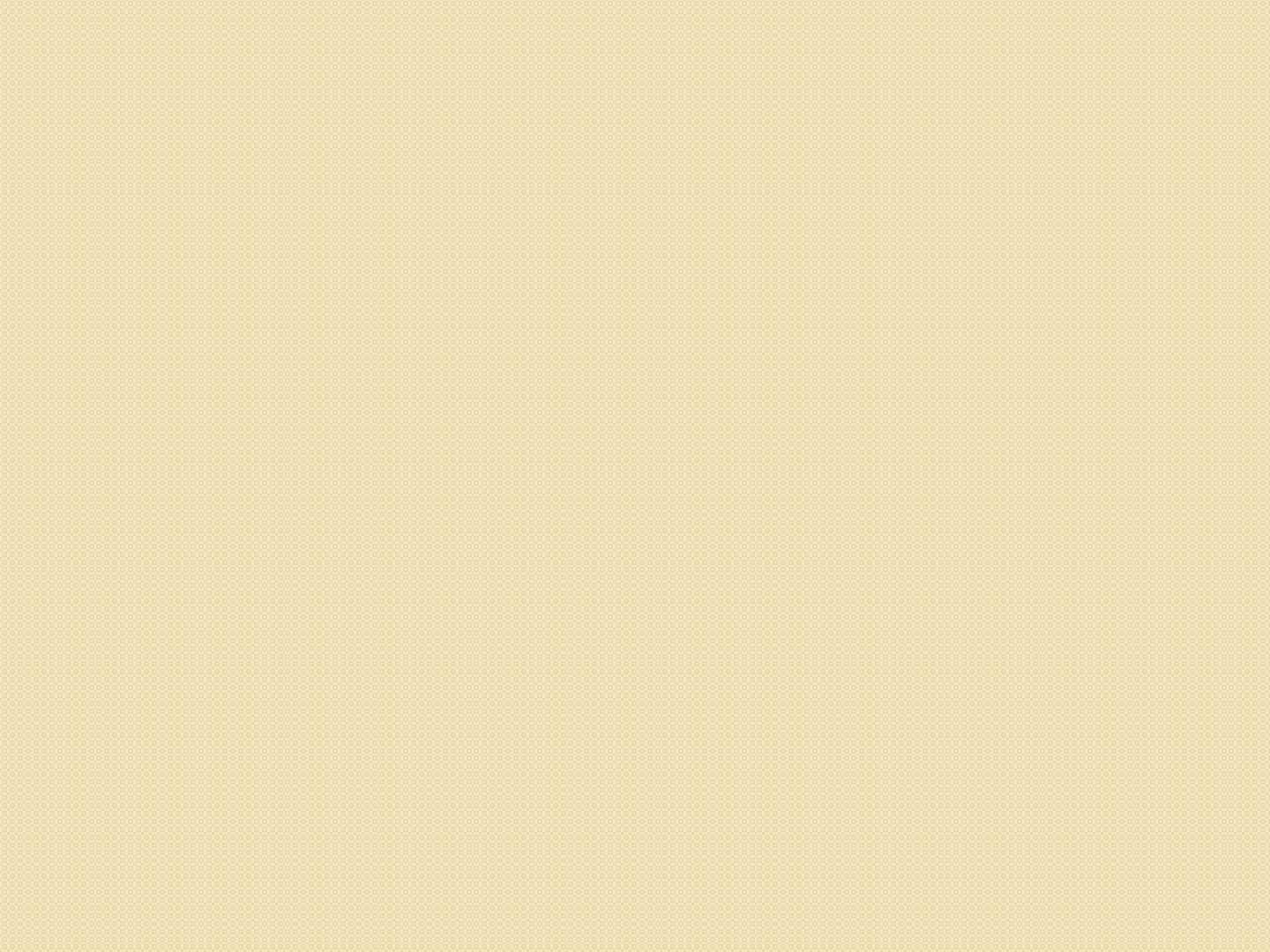 Časy na Zemi
Niektoré zaujímavosti: pásmové časy
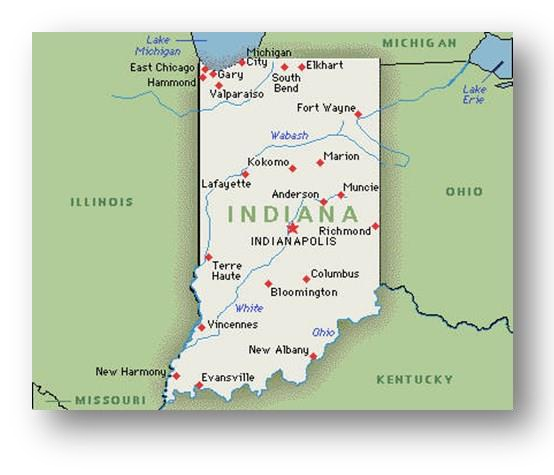 Indiana, USA: (UTC-5:00, UTC-6:00)

Sezónní čas vArizoně:  Hnědé:území beze zmny  času Žluté:území se změnou  času Arizona nepoužíva letný  čas, okrem Navajov
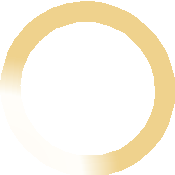 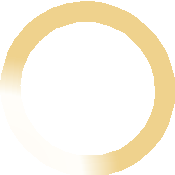 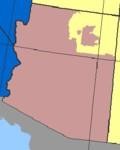 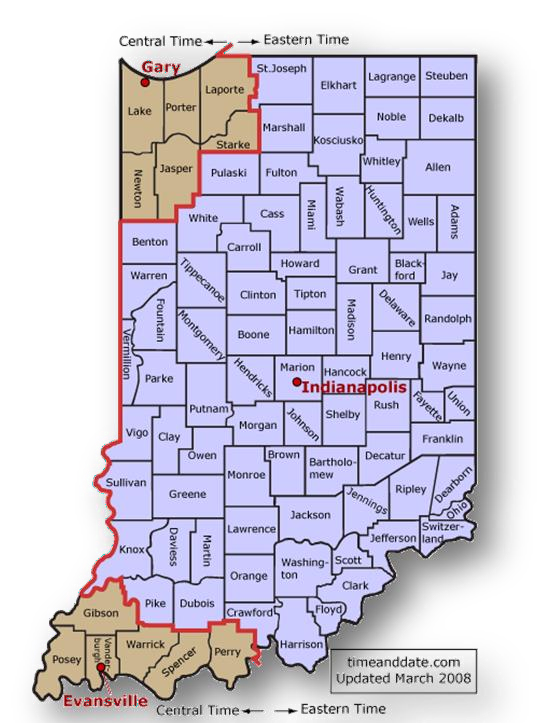 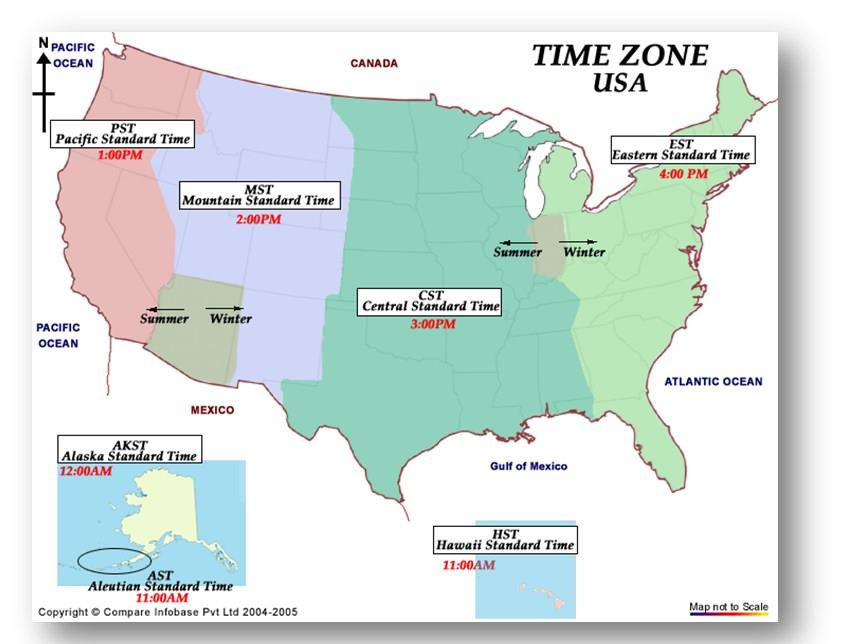